Trường Tiểu học Phúc Lợi
Toán 1
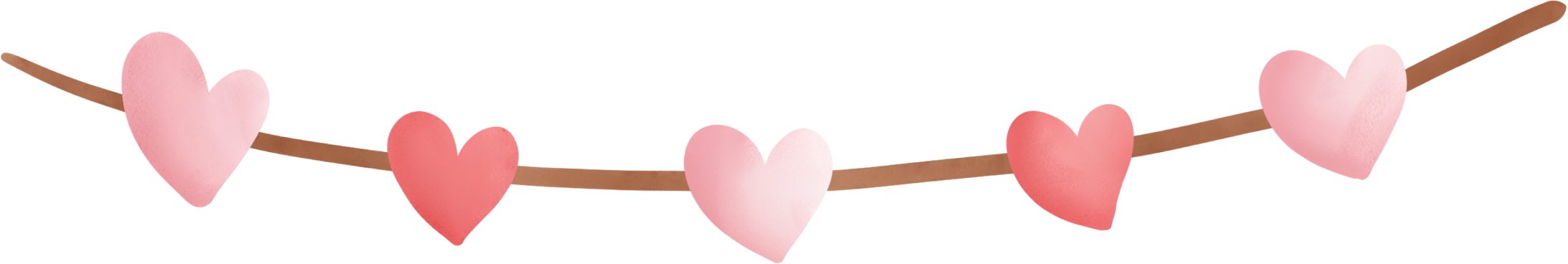 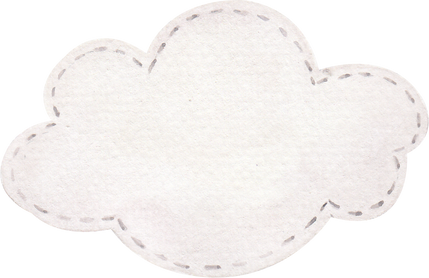 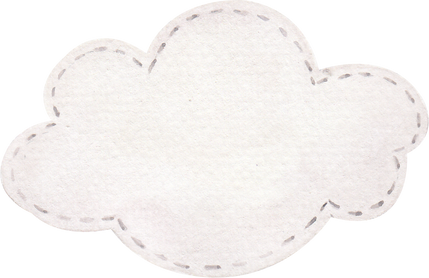 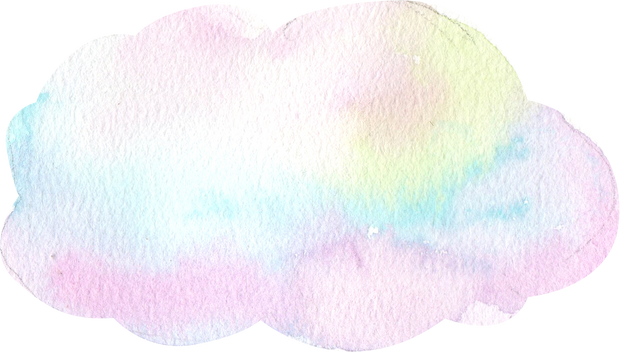 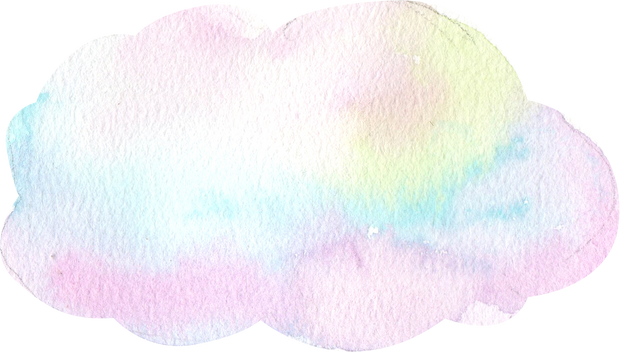 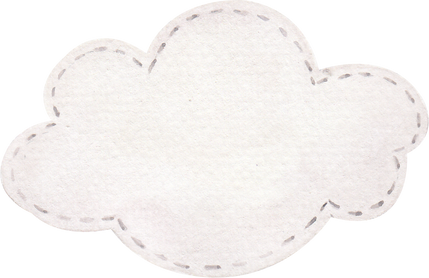 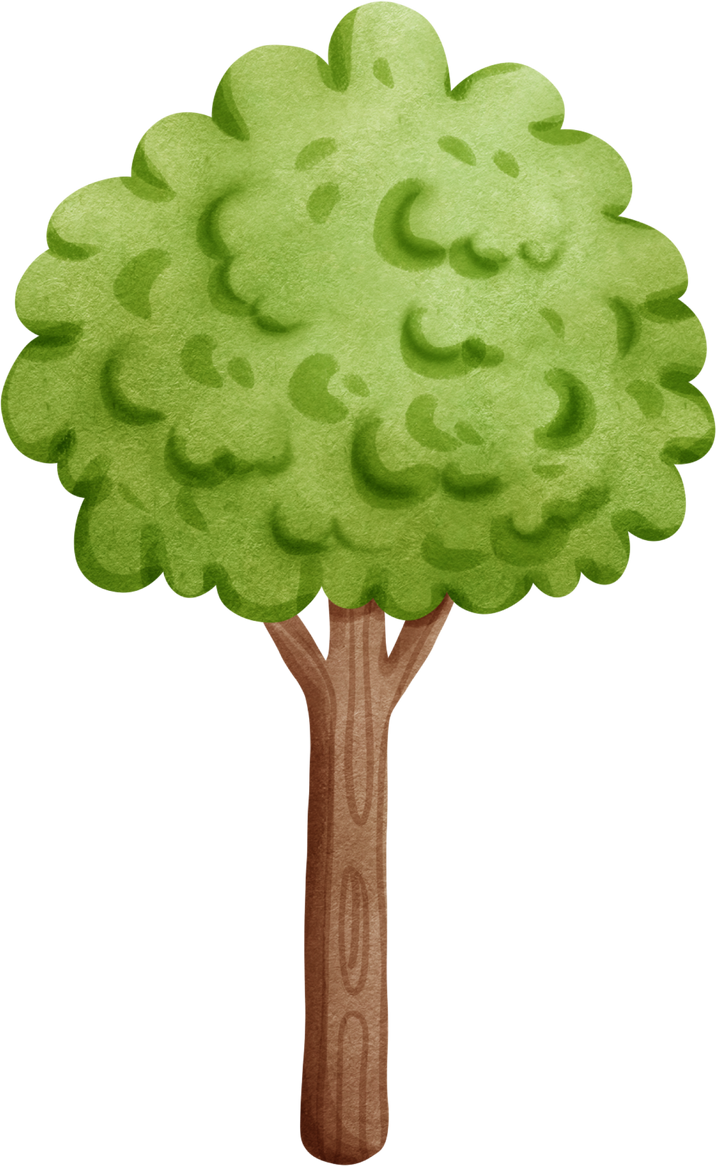 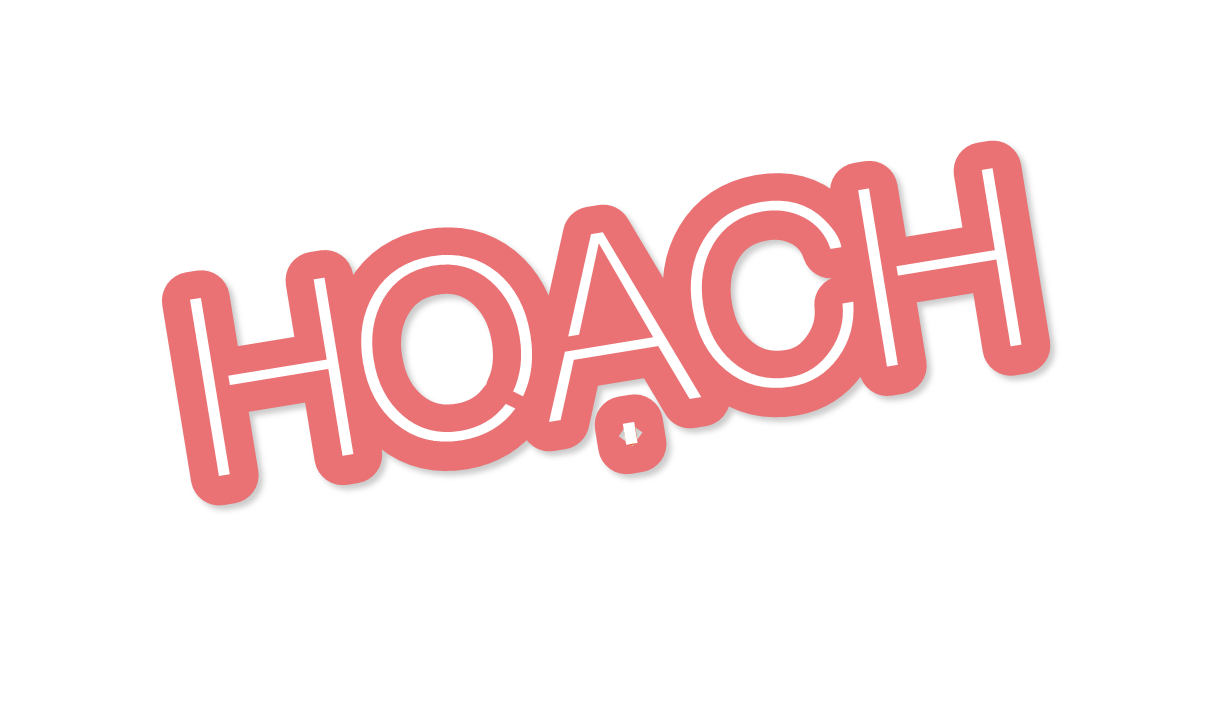 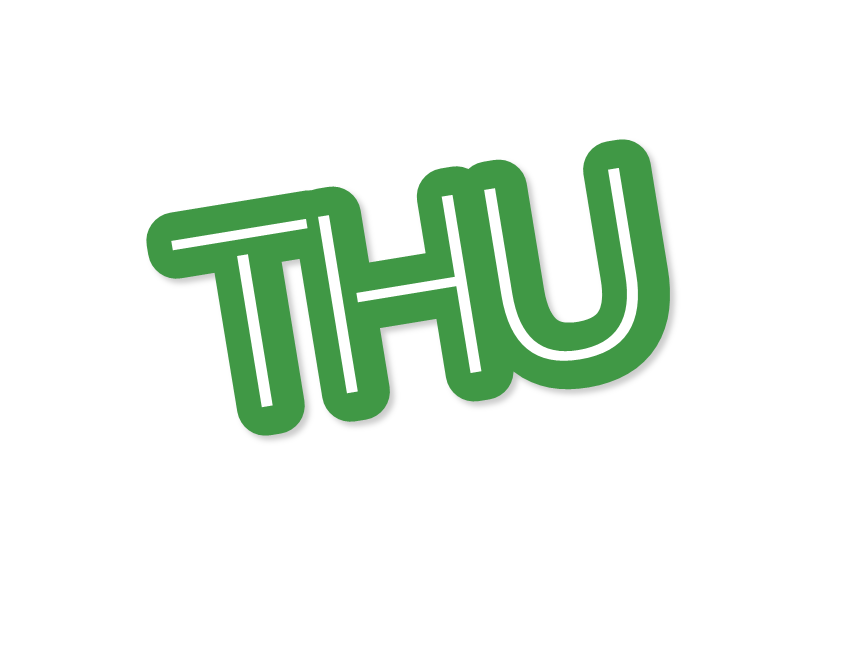 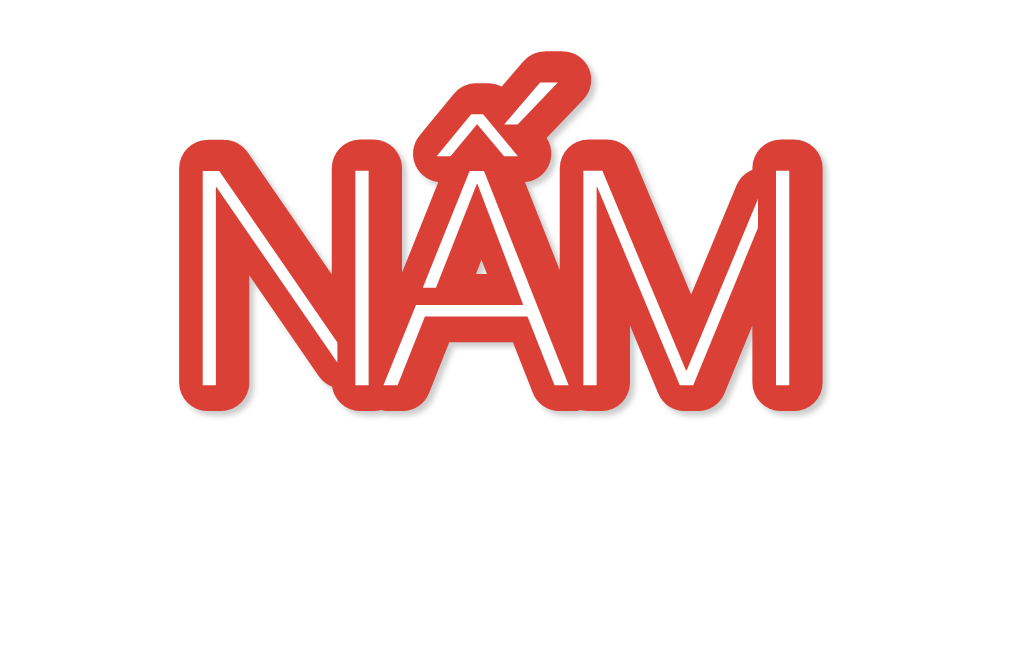 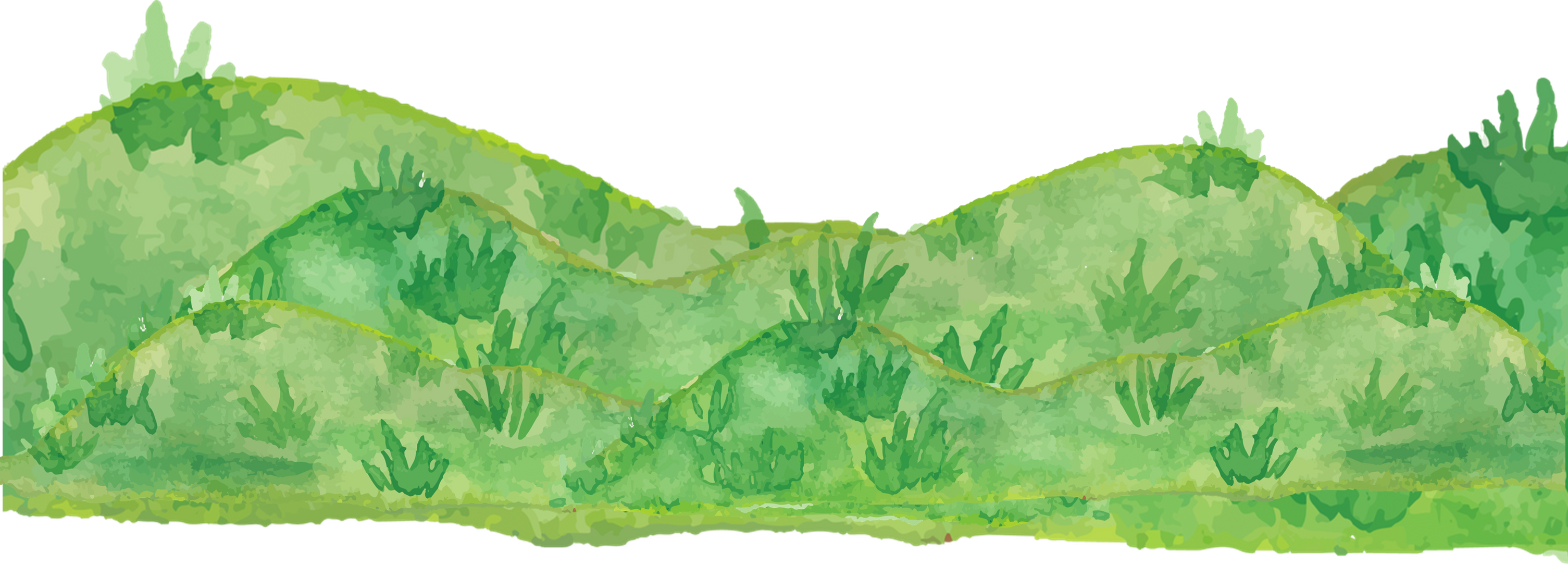 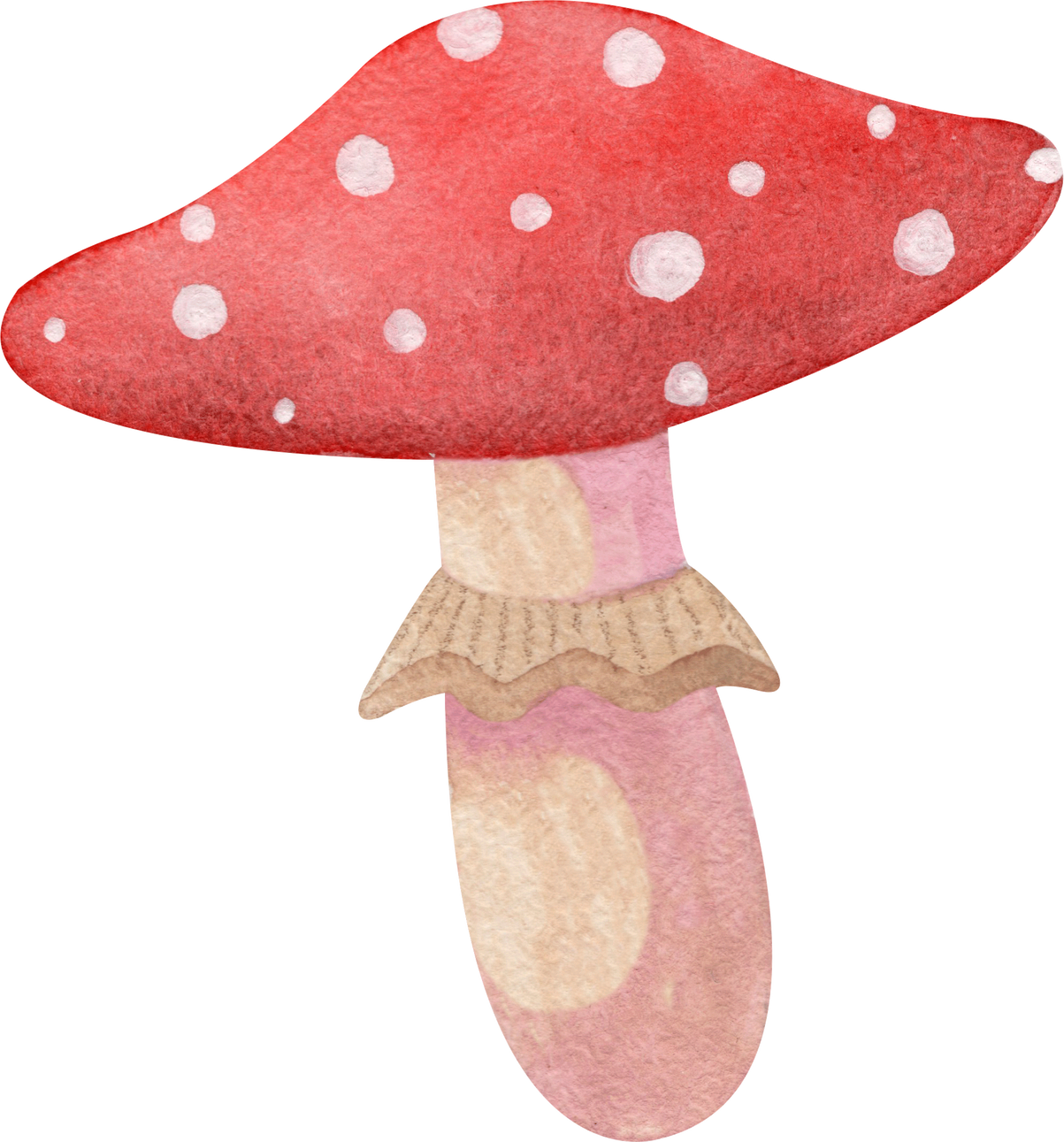 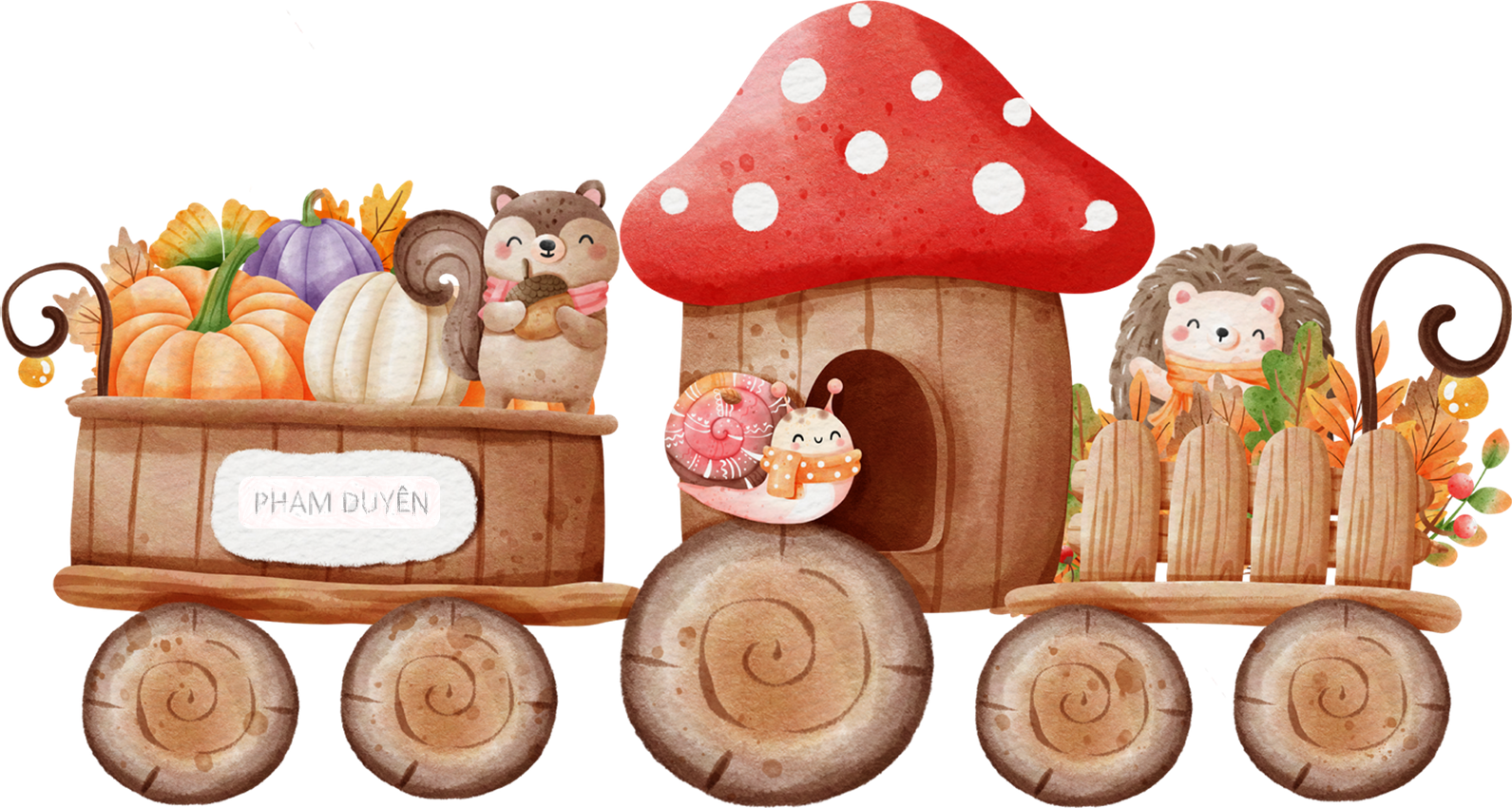 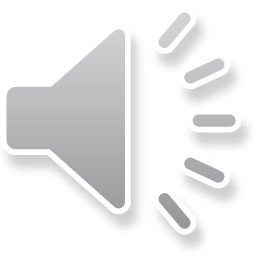 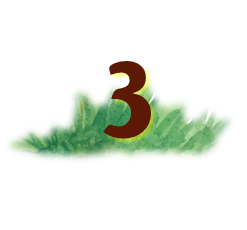 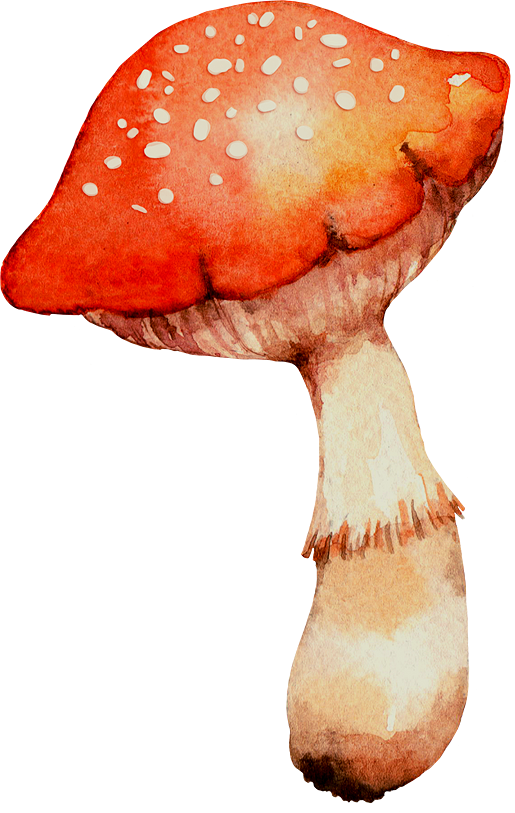 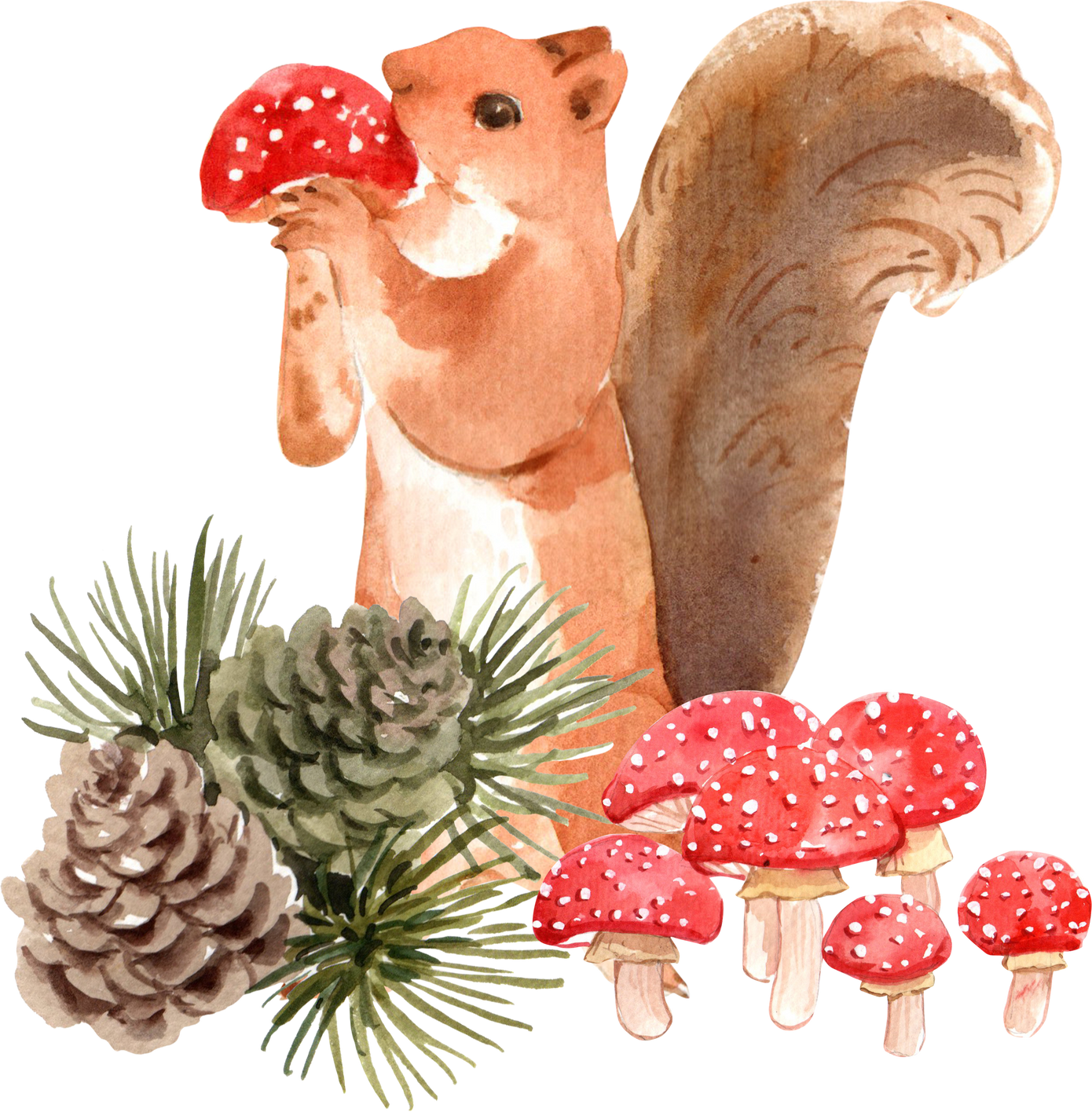 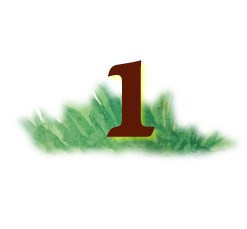 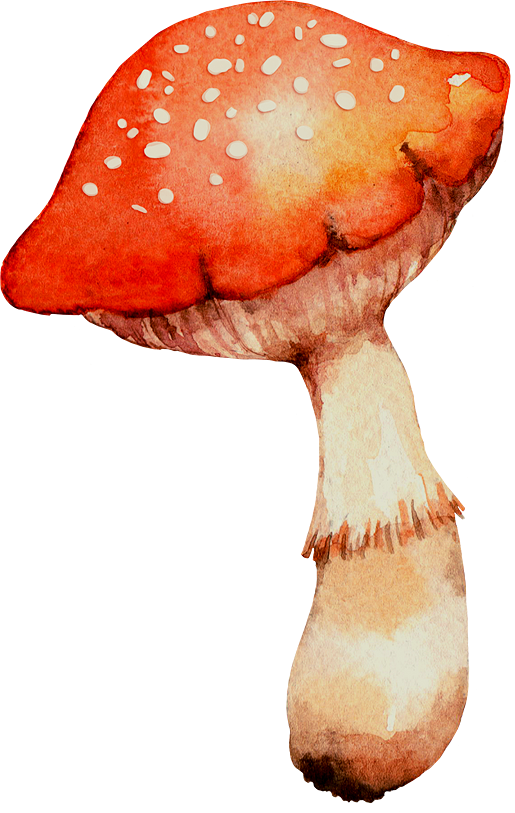 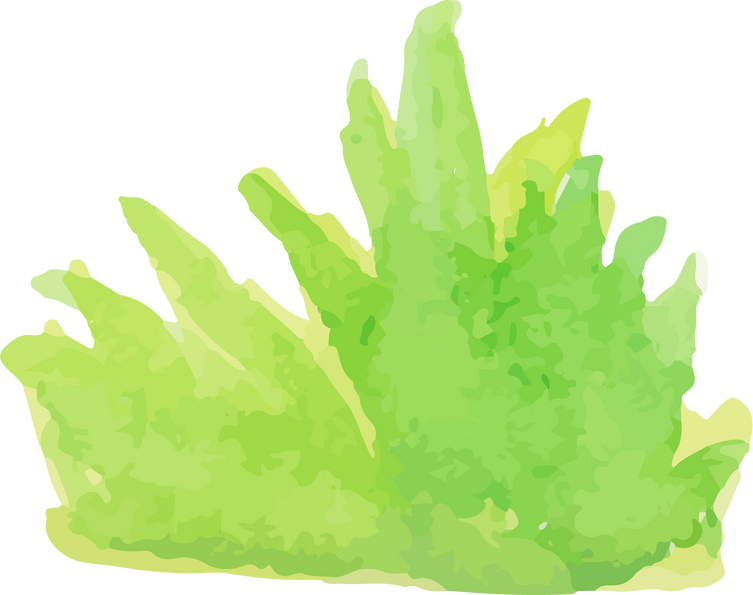 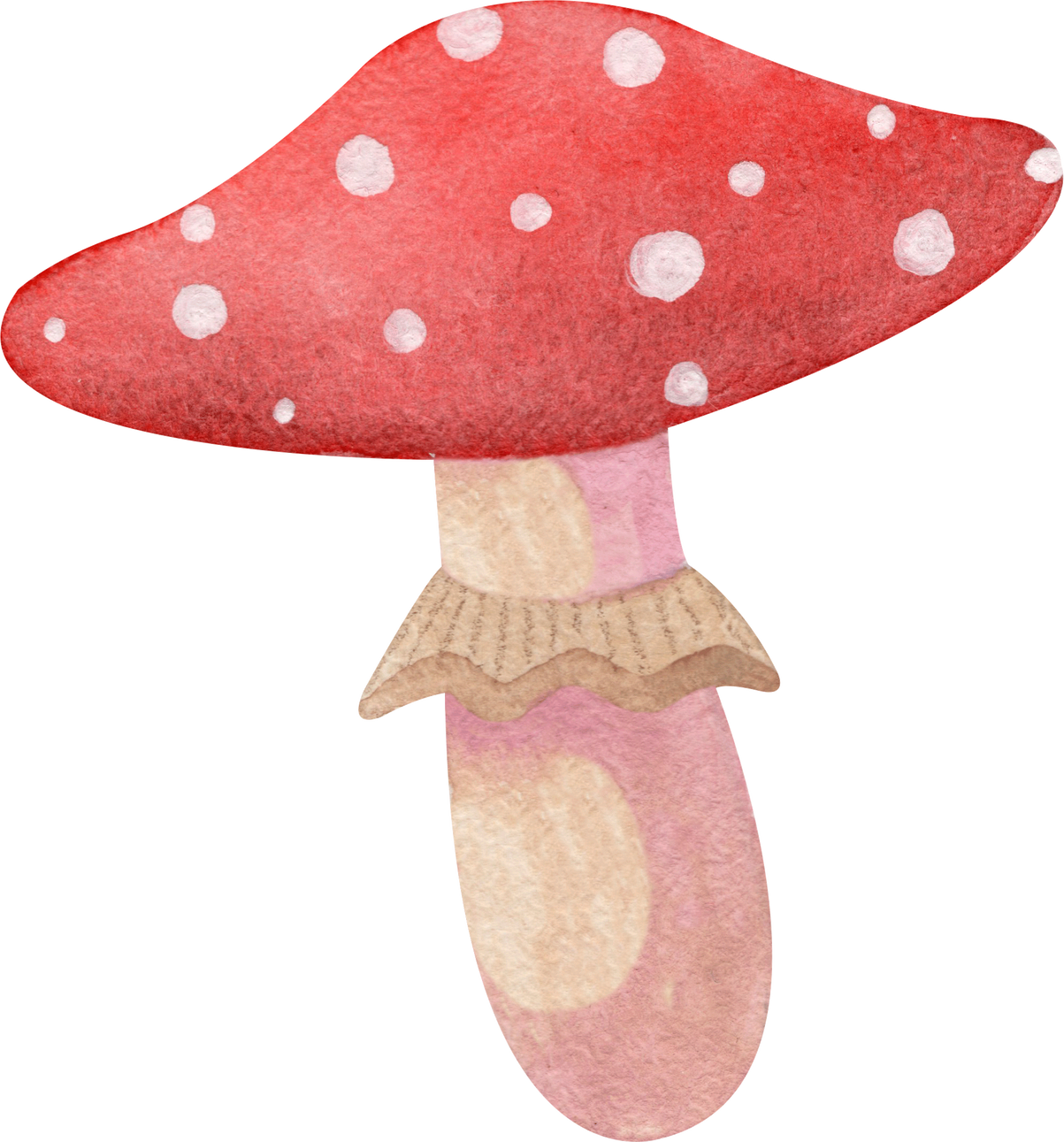 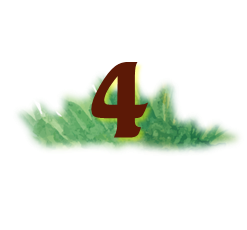 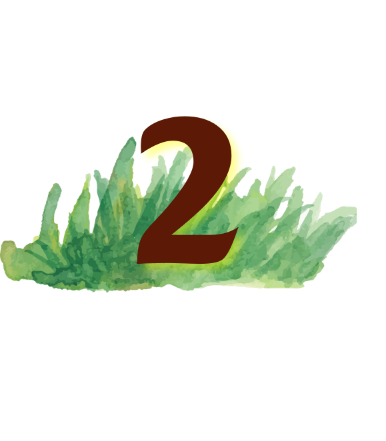 2
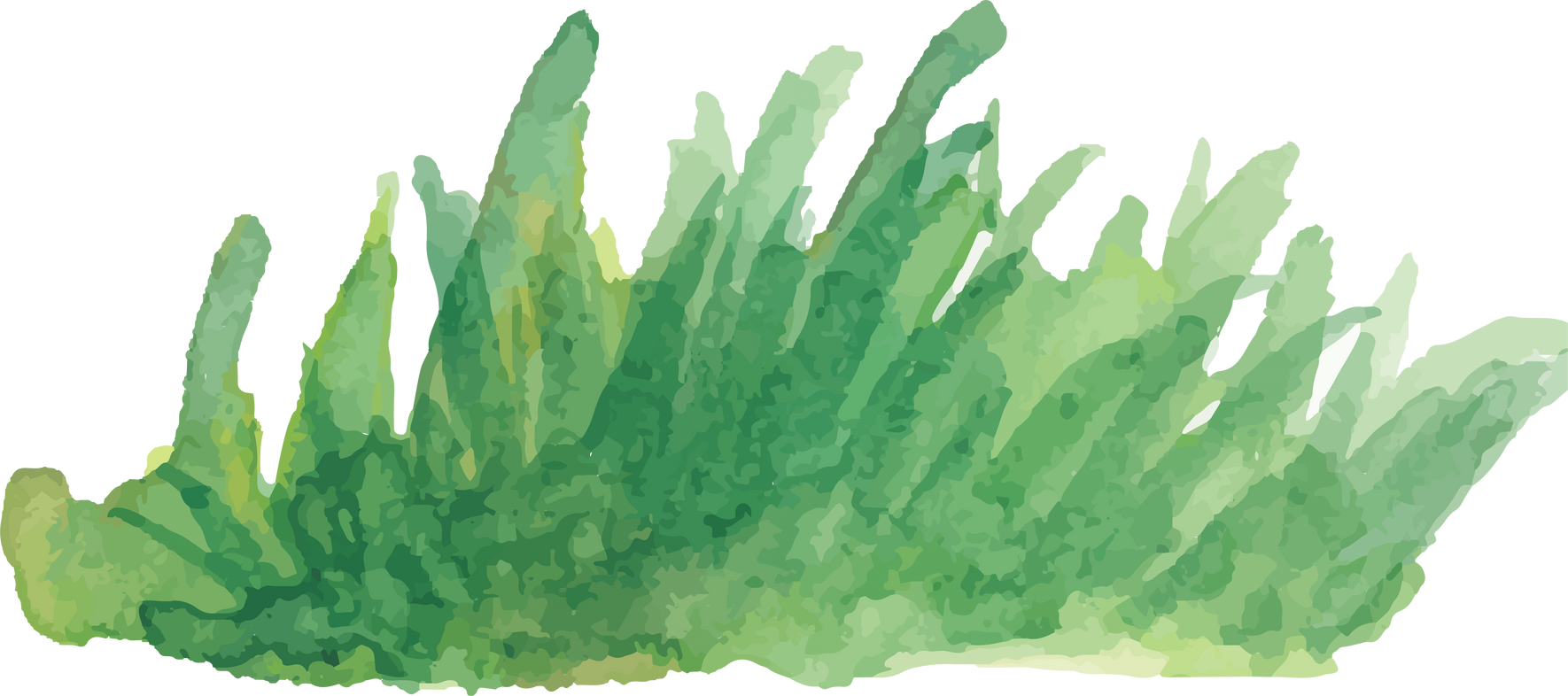 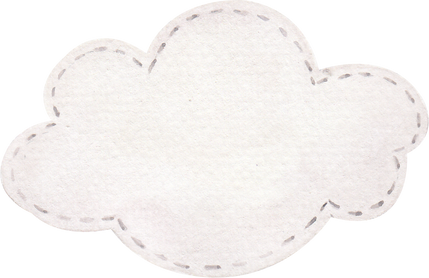 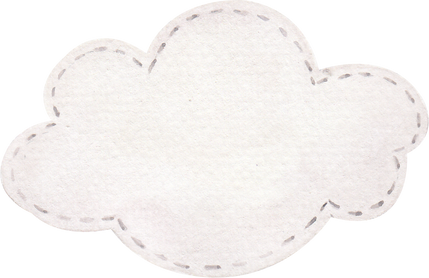 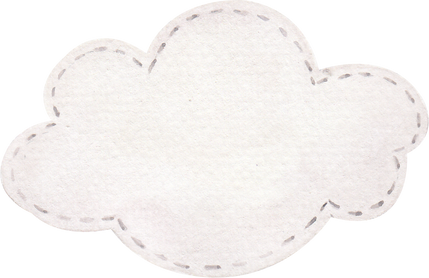 4 – 3 = ?
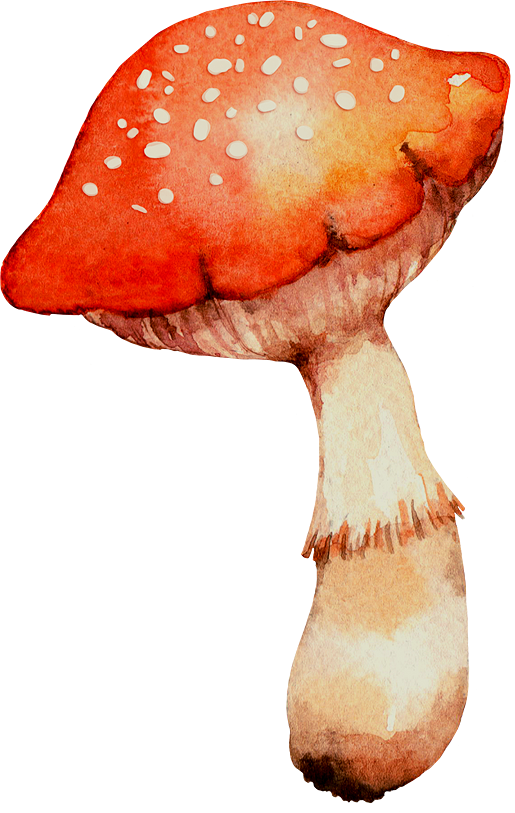 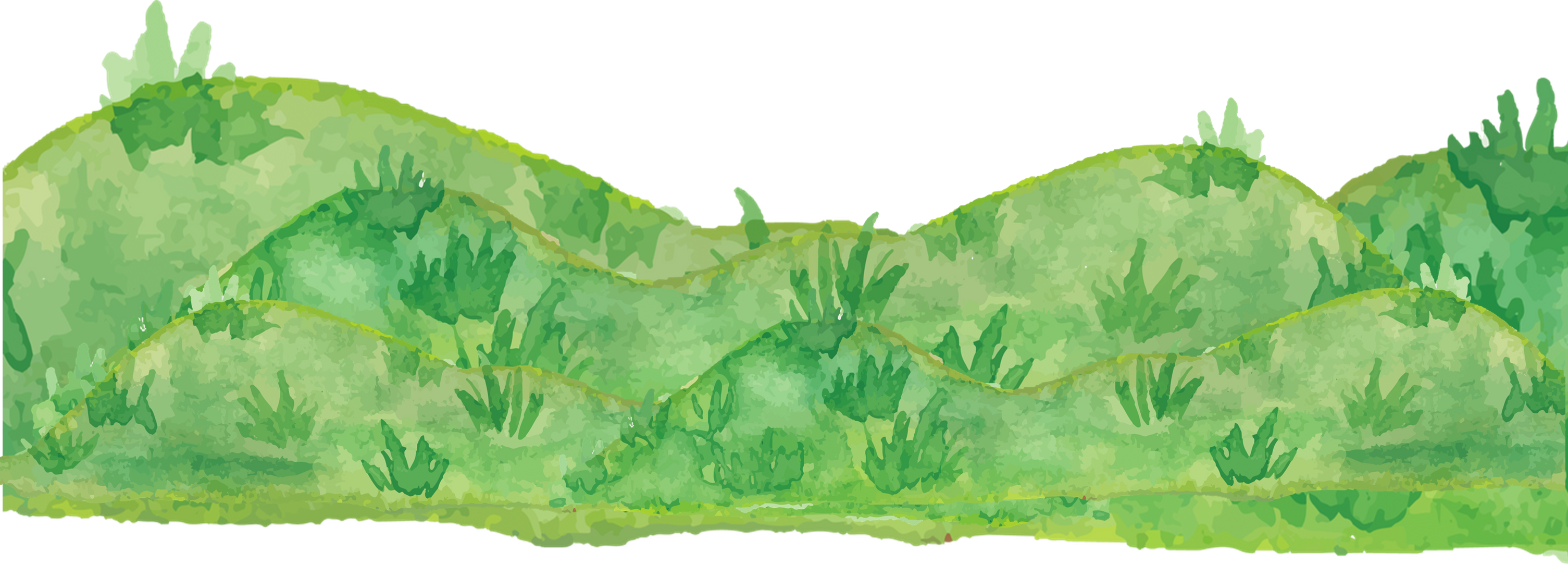 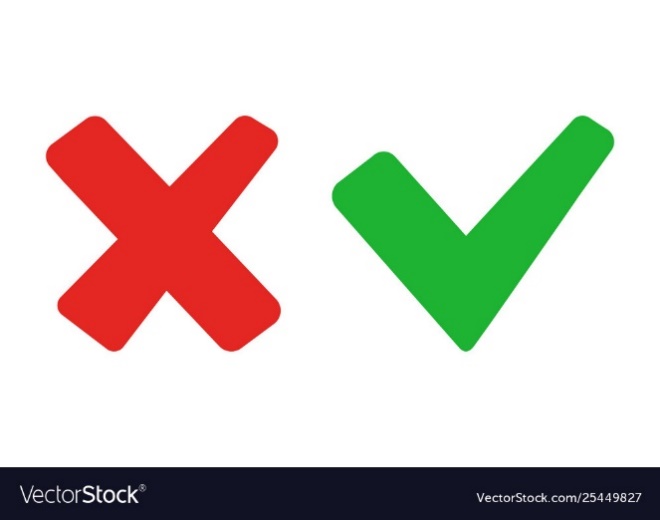 A. 0
B. 4
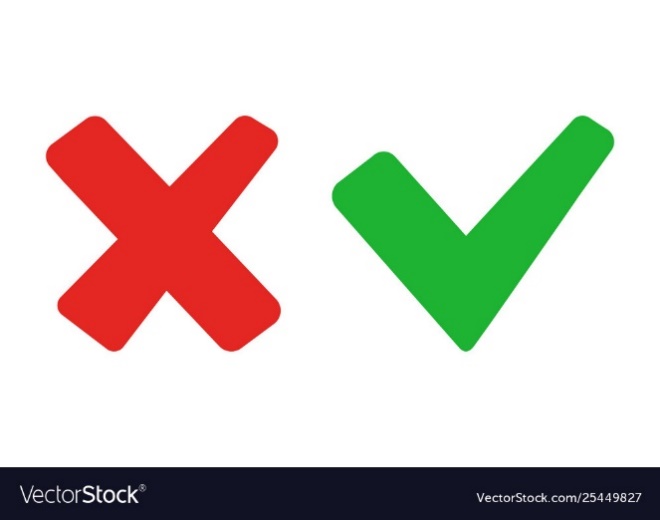 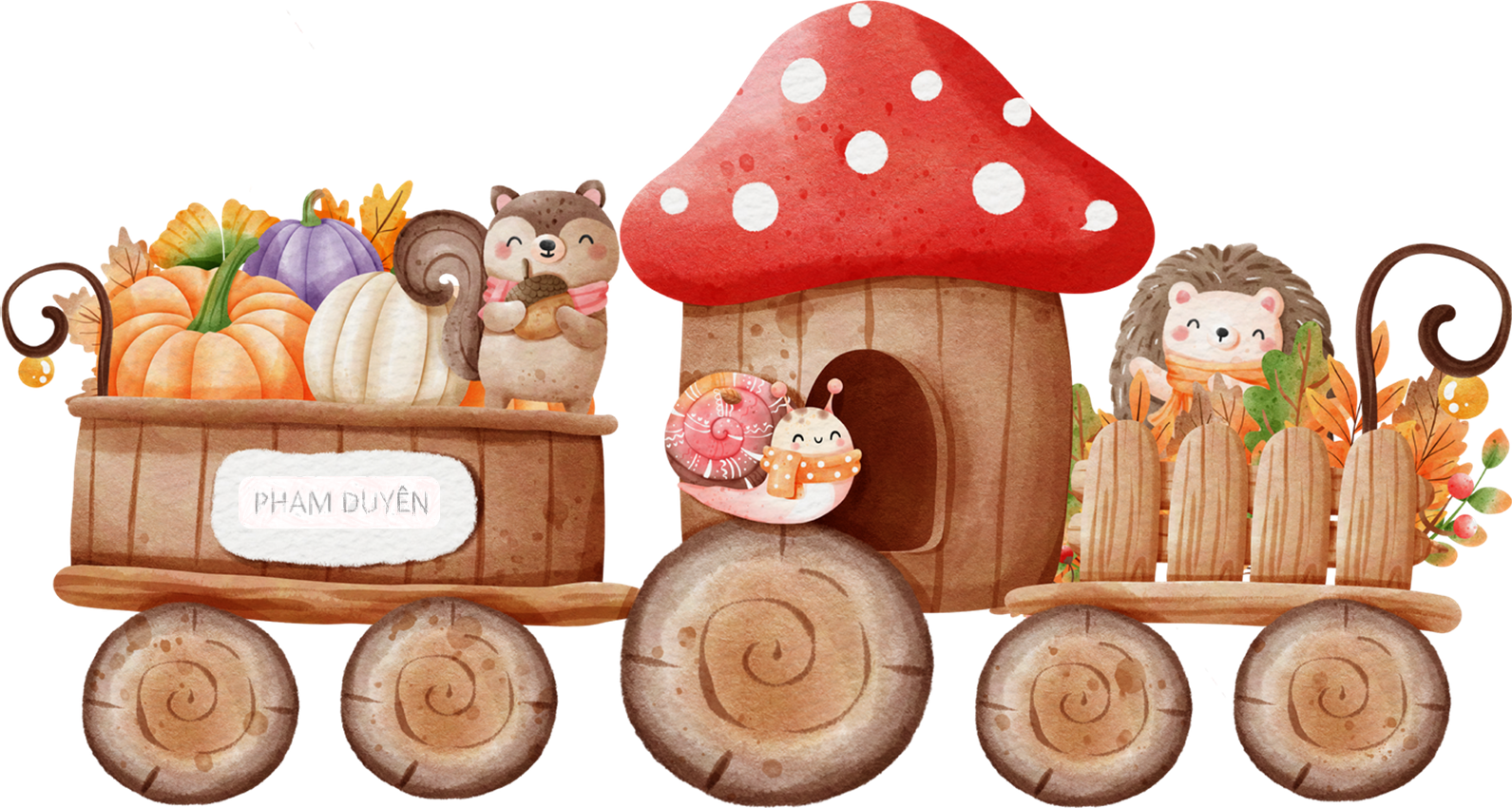 C. 1
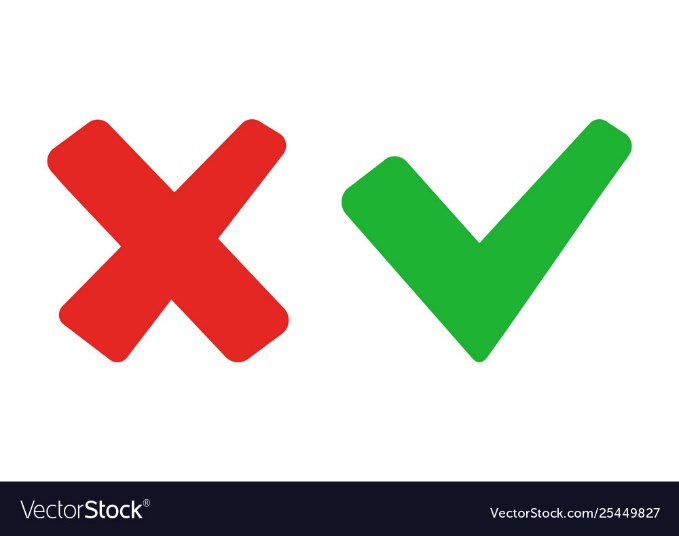 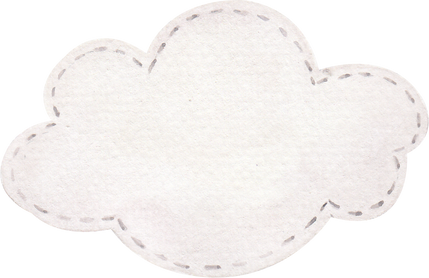 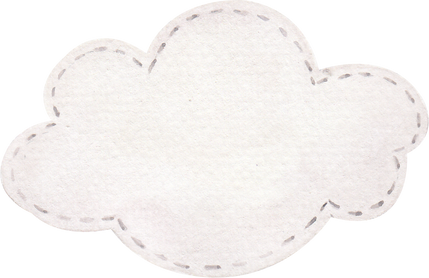 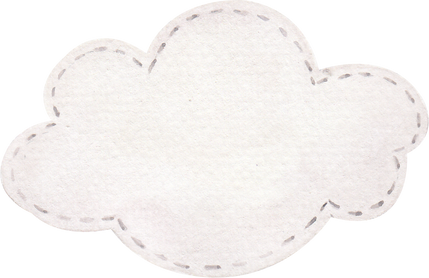 8 – 5 + 2 = ?
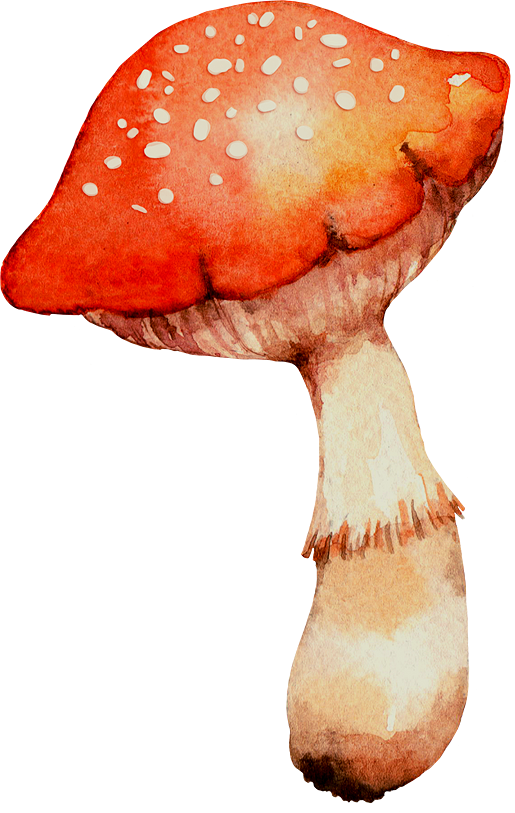 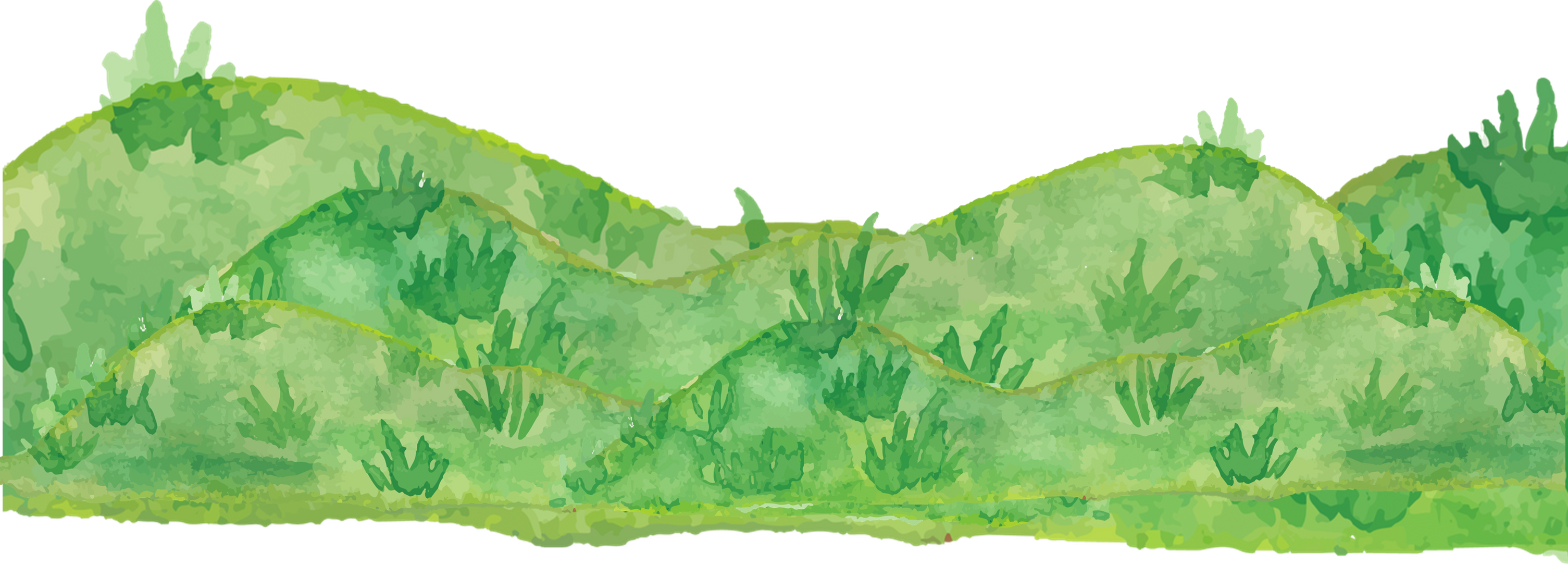 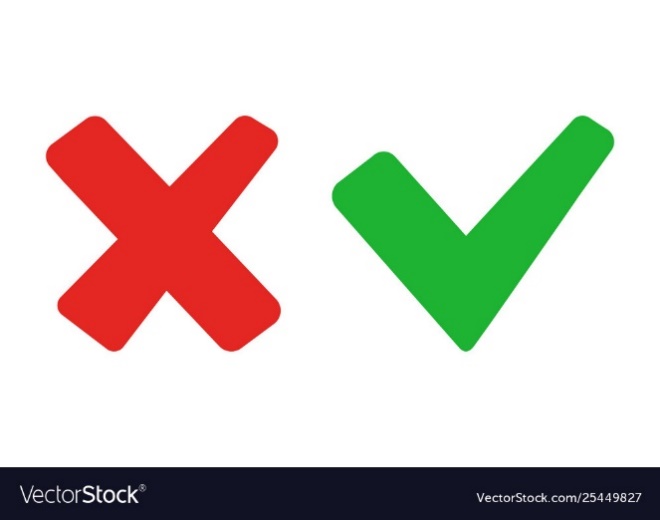 A. 2
B. 3
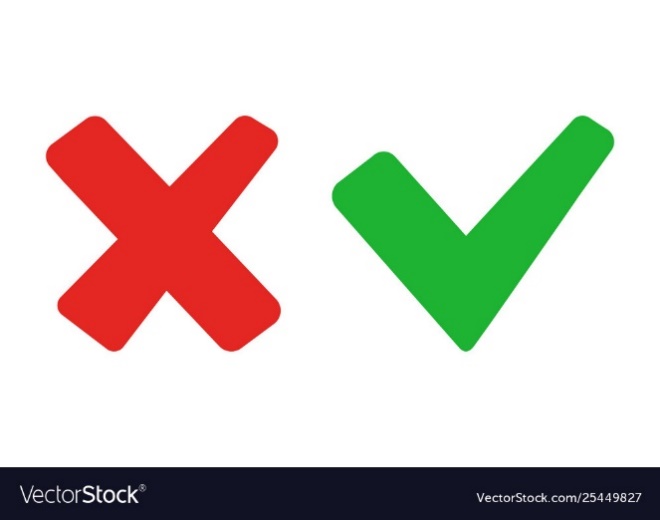 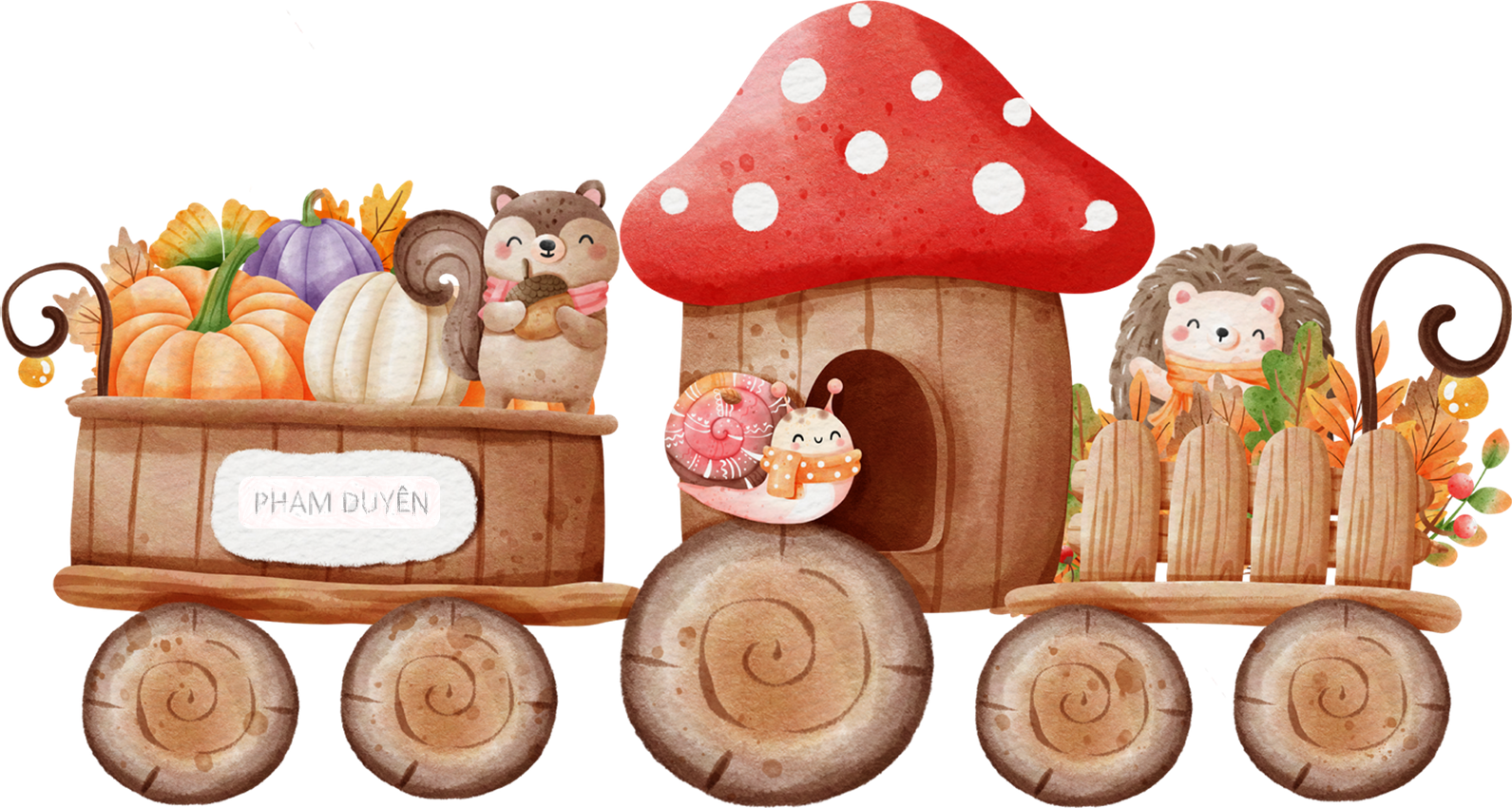 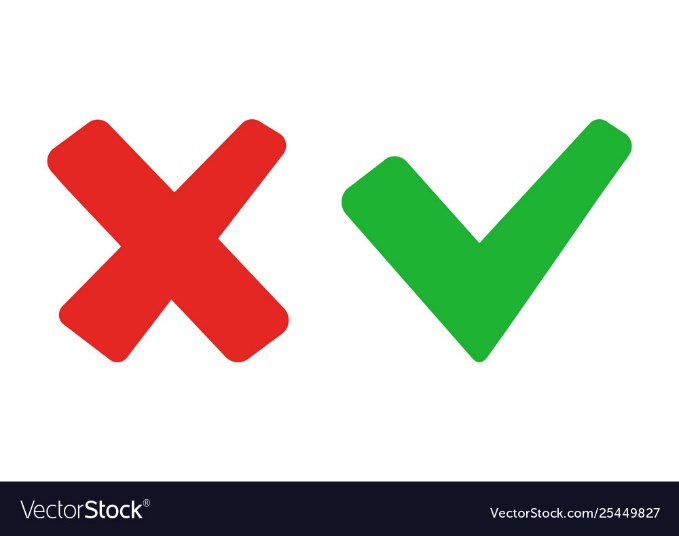 C. 4
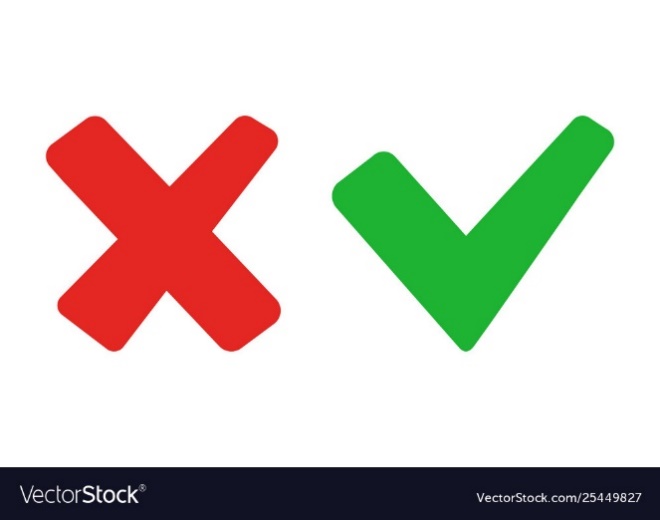 D. 5
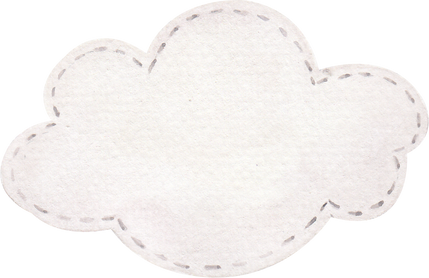 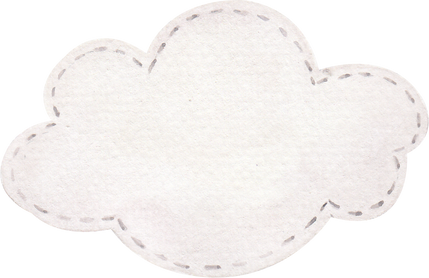 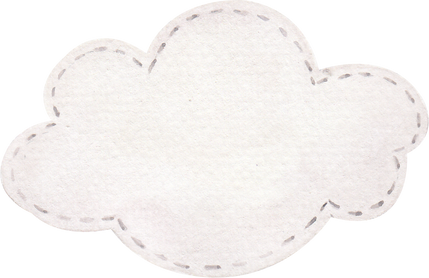 Sắp xếp các số 5, 3, 8, 2, 1 theo thứ tự từ lớn đến bé
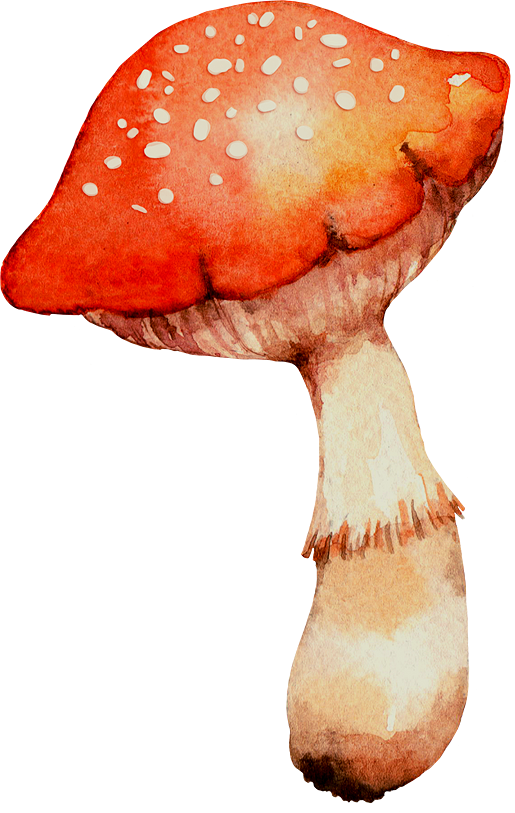 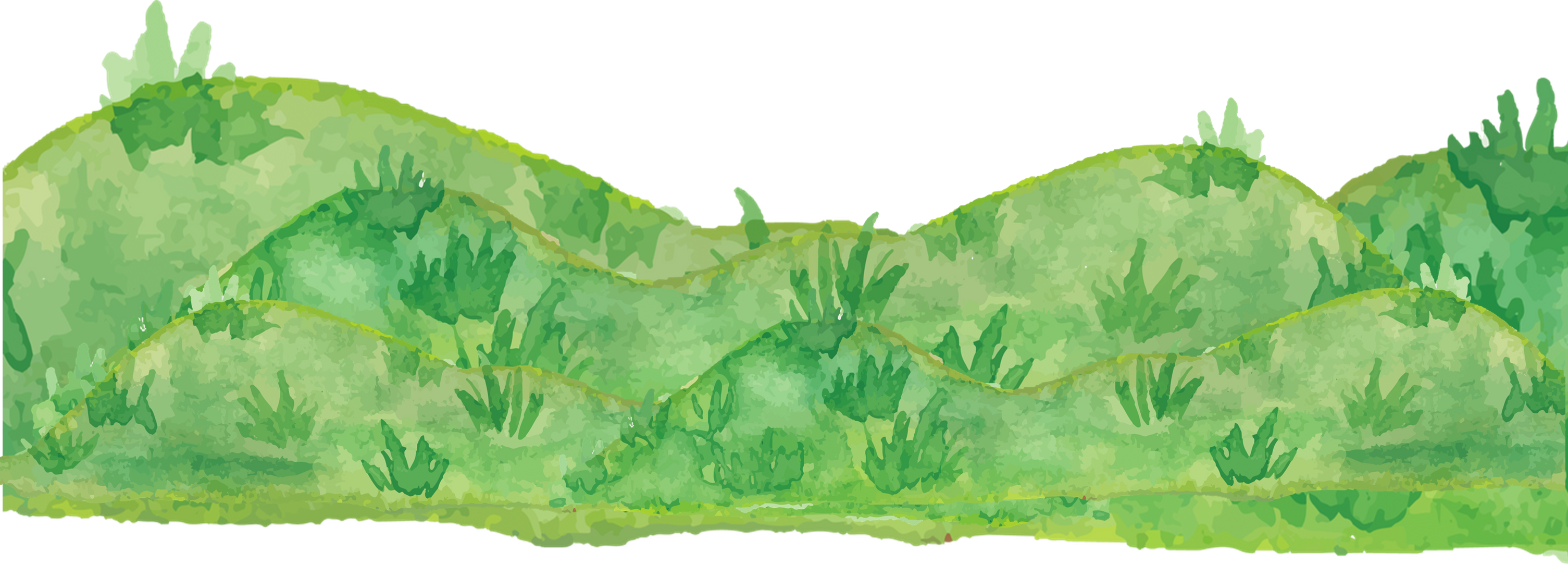 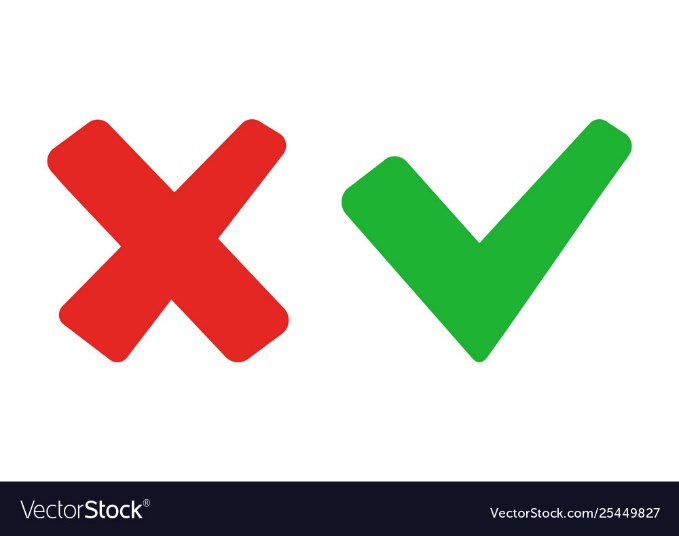 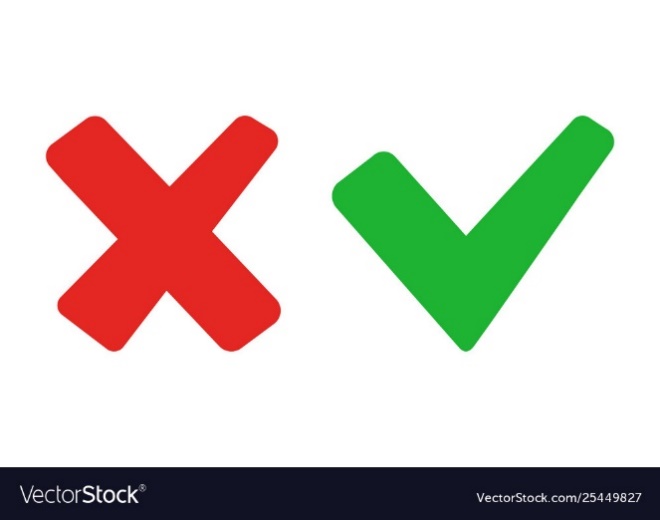 A. 8,5,3,2,1
B. 8,5,2,3,1
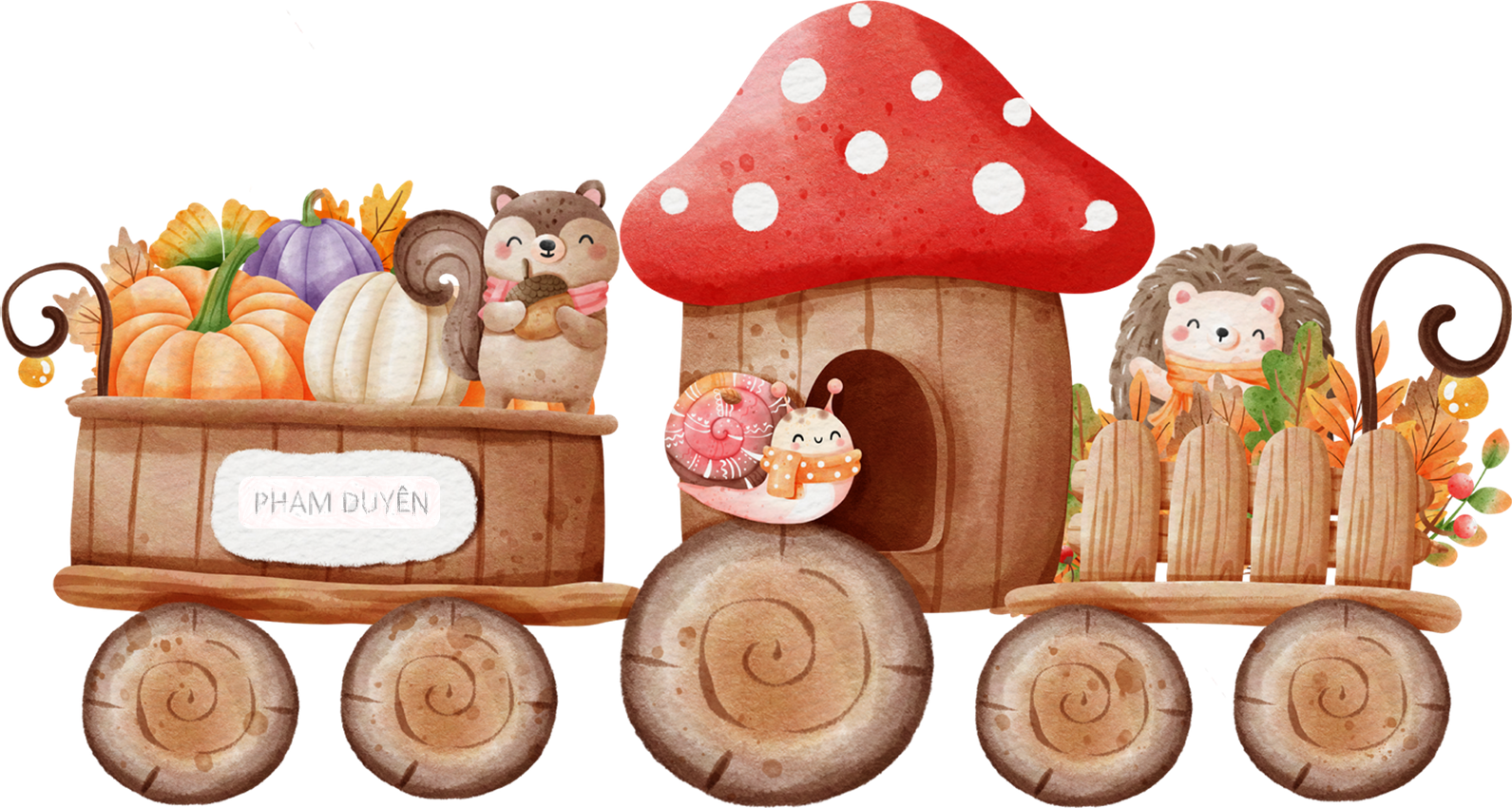 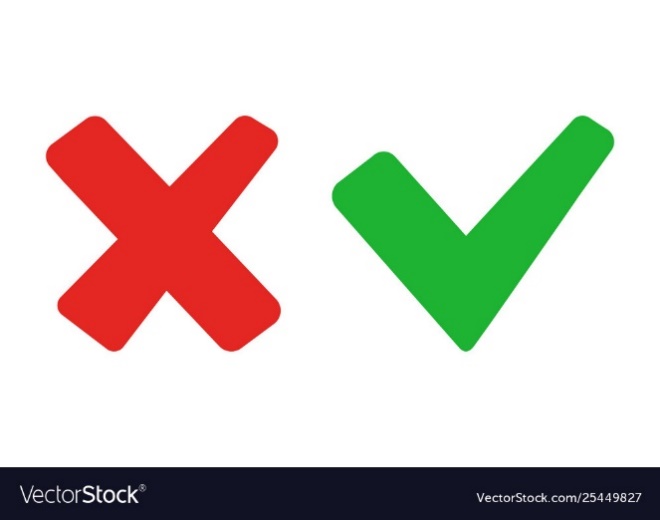 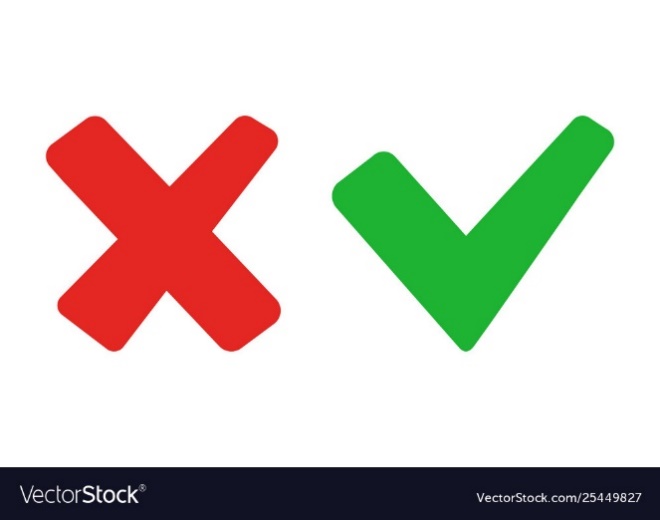 C. 8,3,5,2,1
D. 5,3,8,2,1
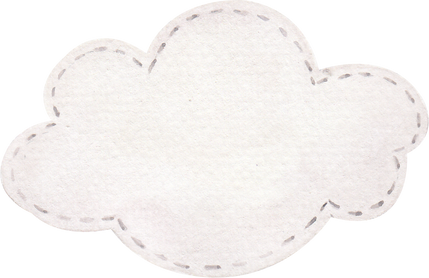 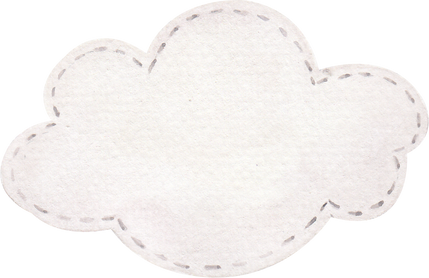 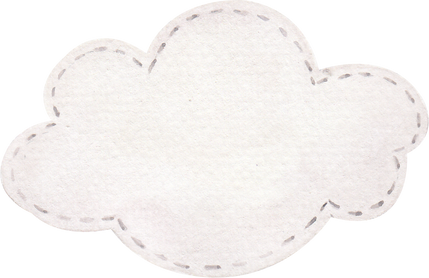 Hình vẽ bên có mấy hình tam giác:
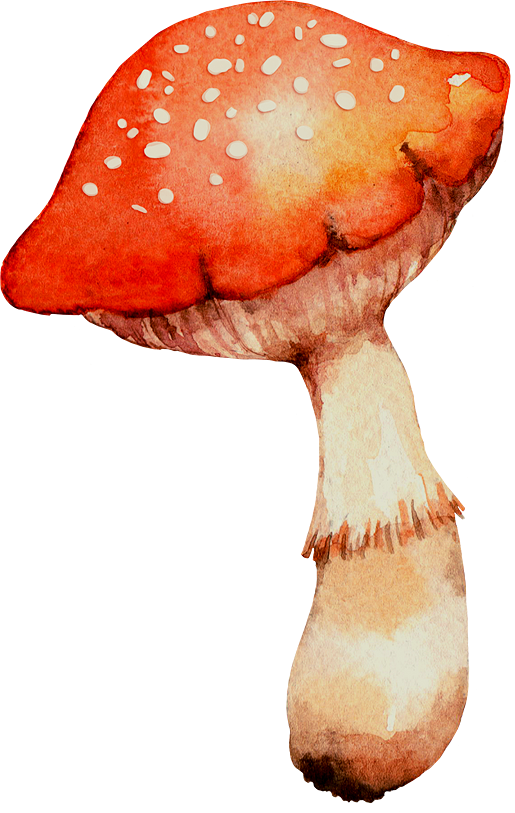 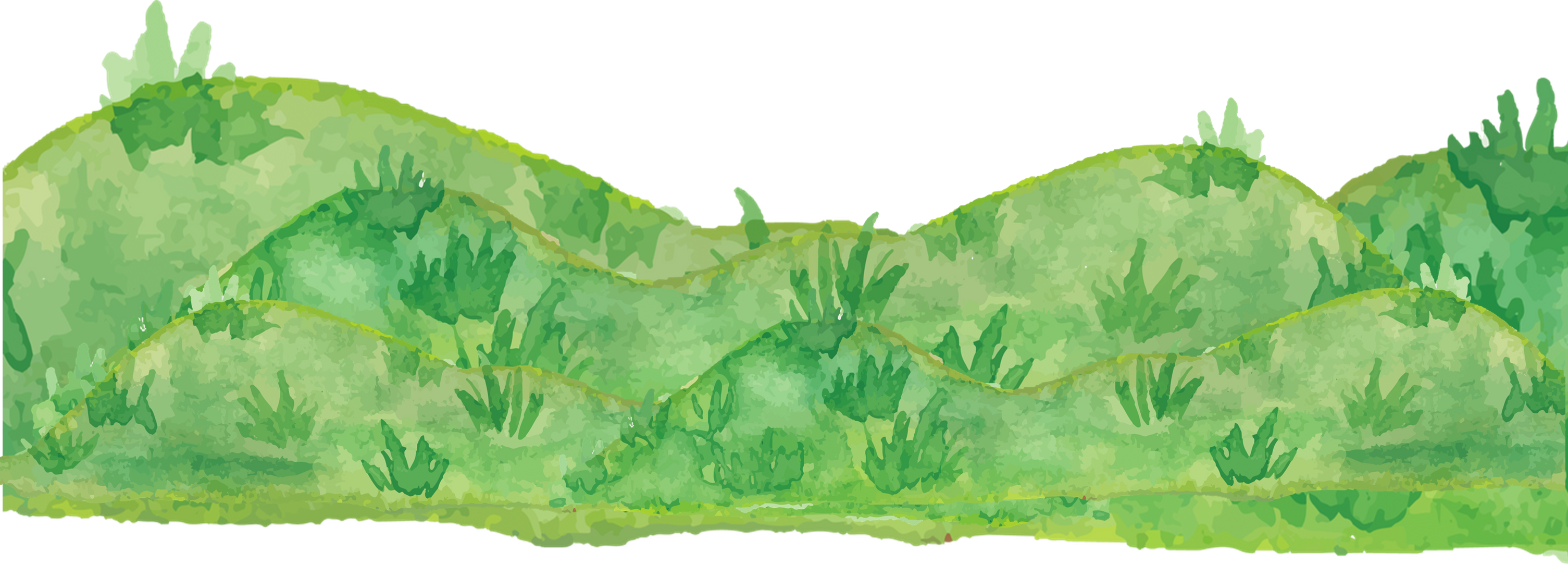 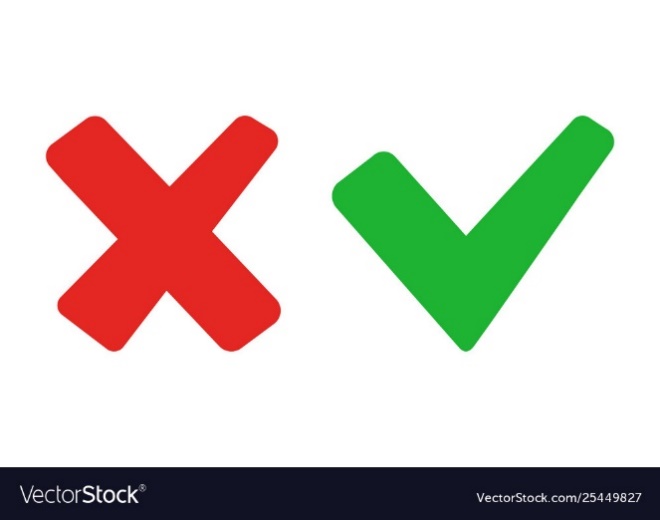 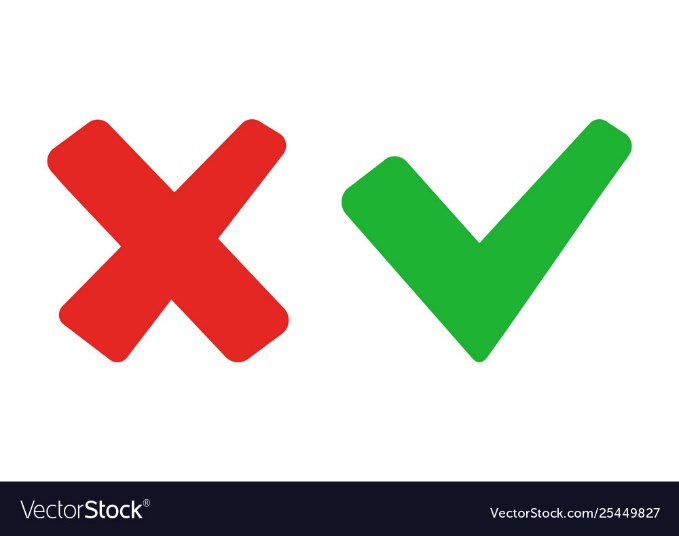 A. 4
B. 6
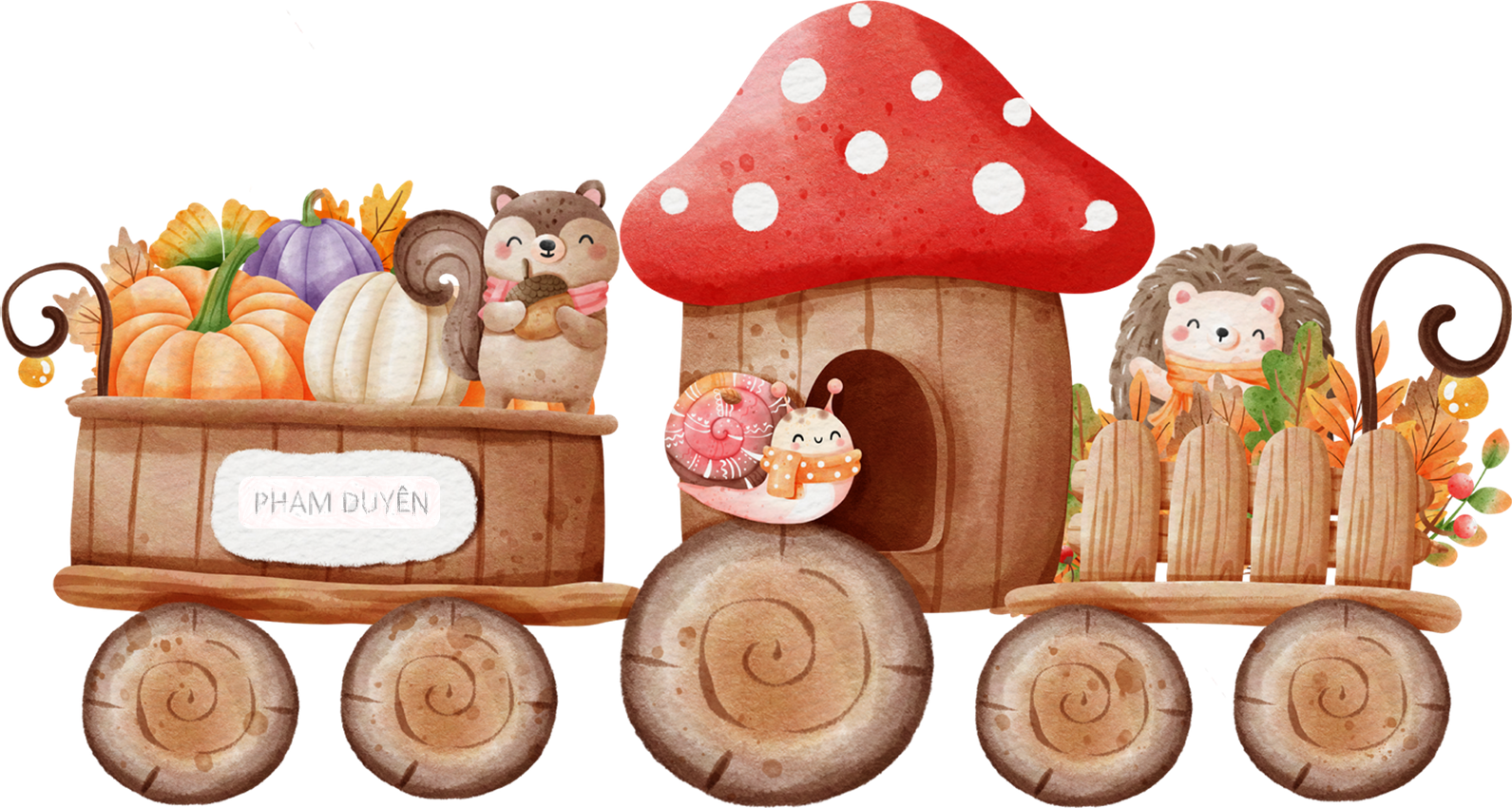 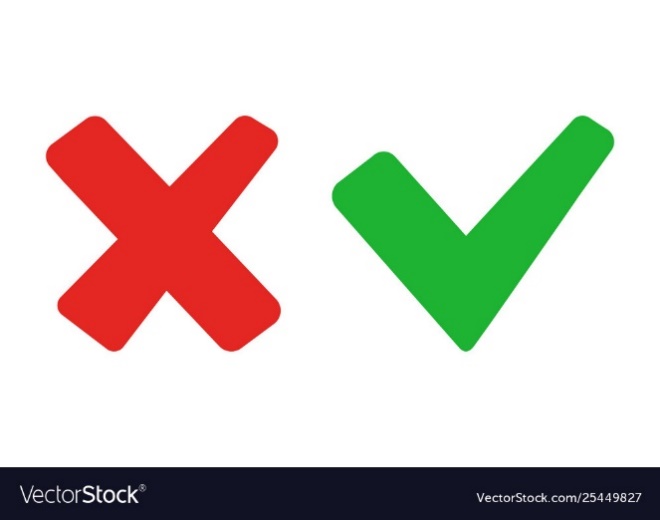 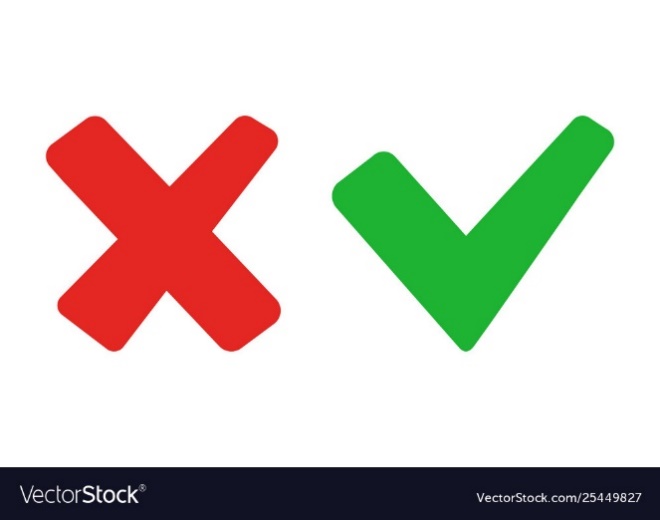 C. 8
D. 10
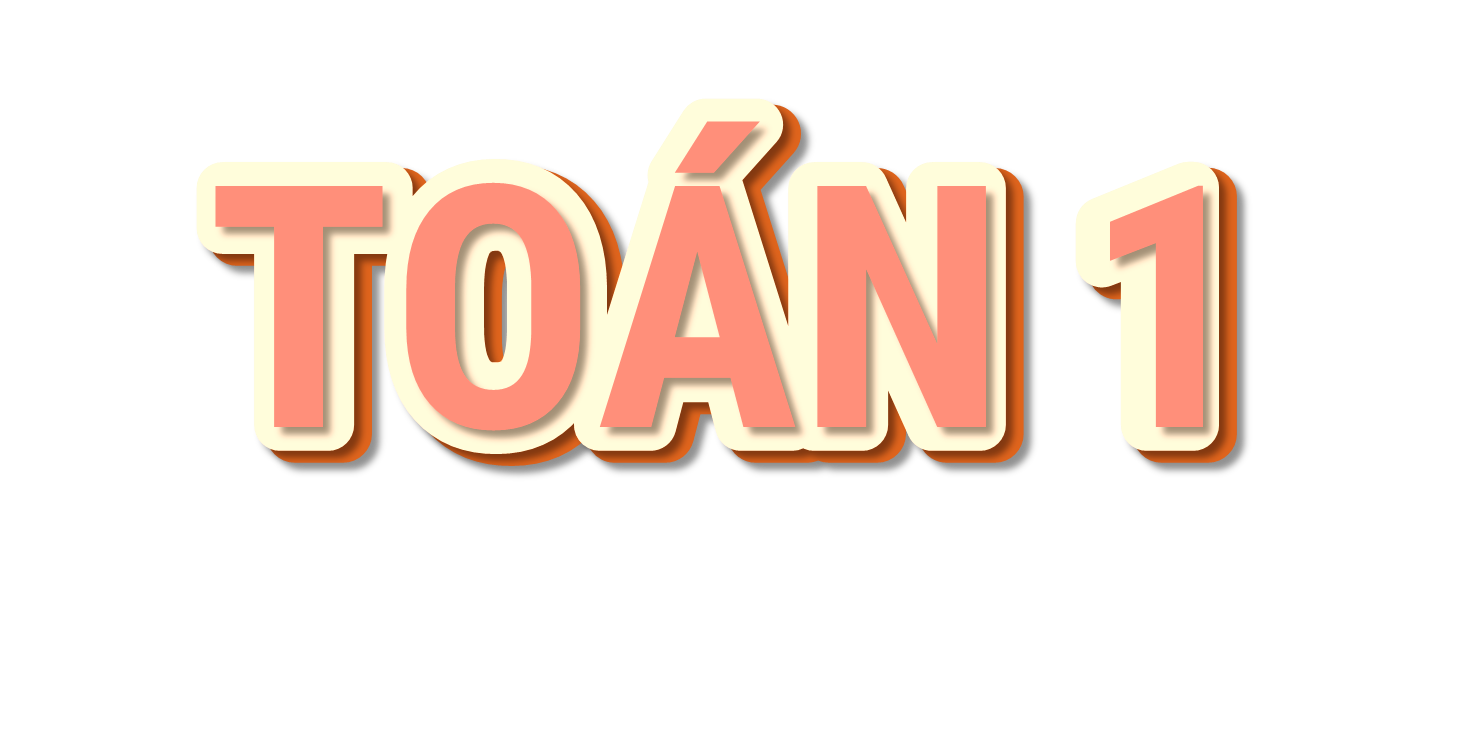 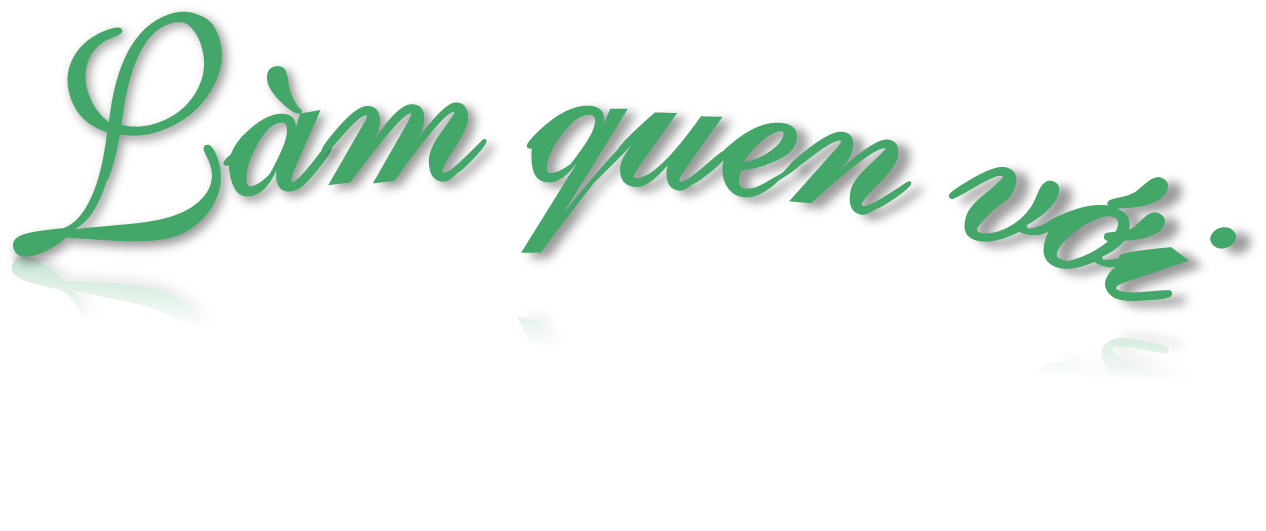 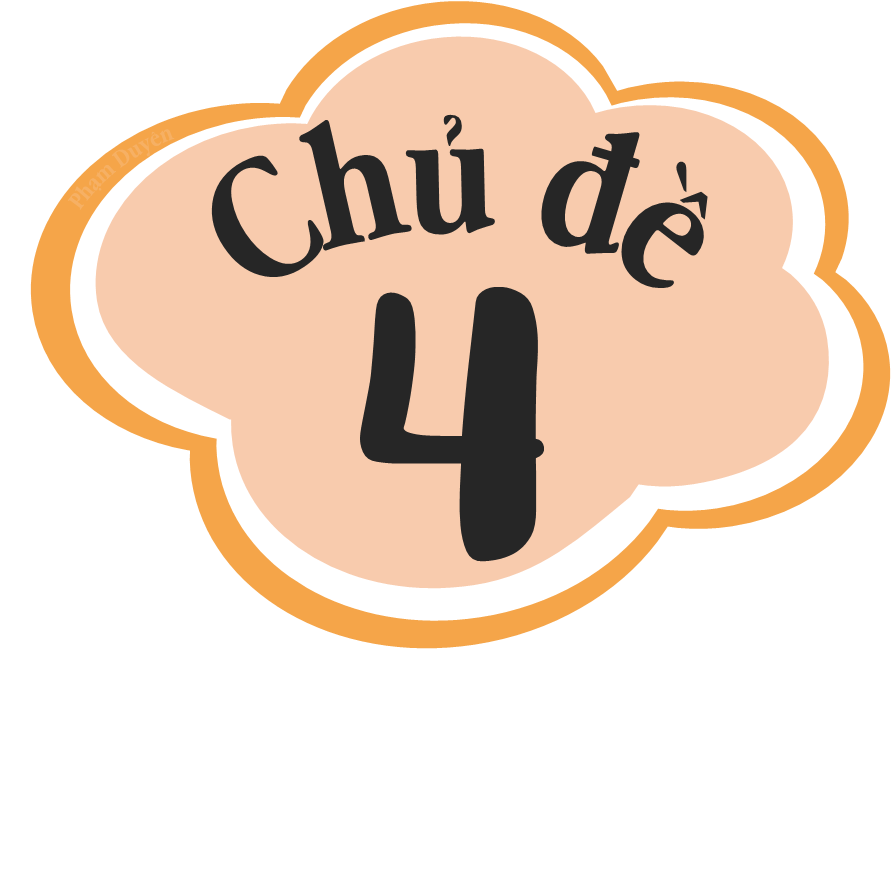 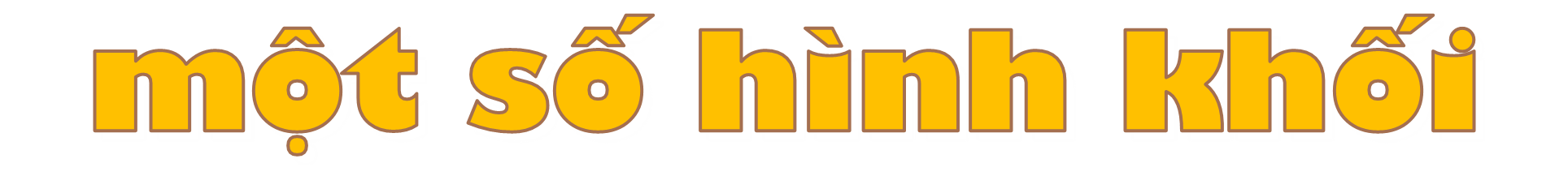 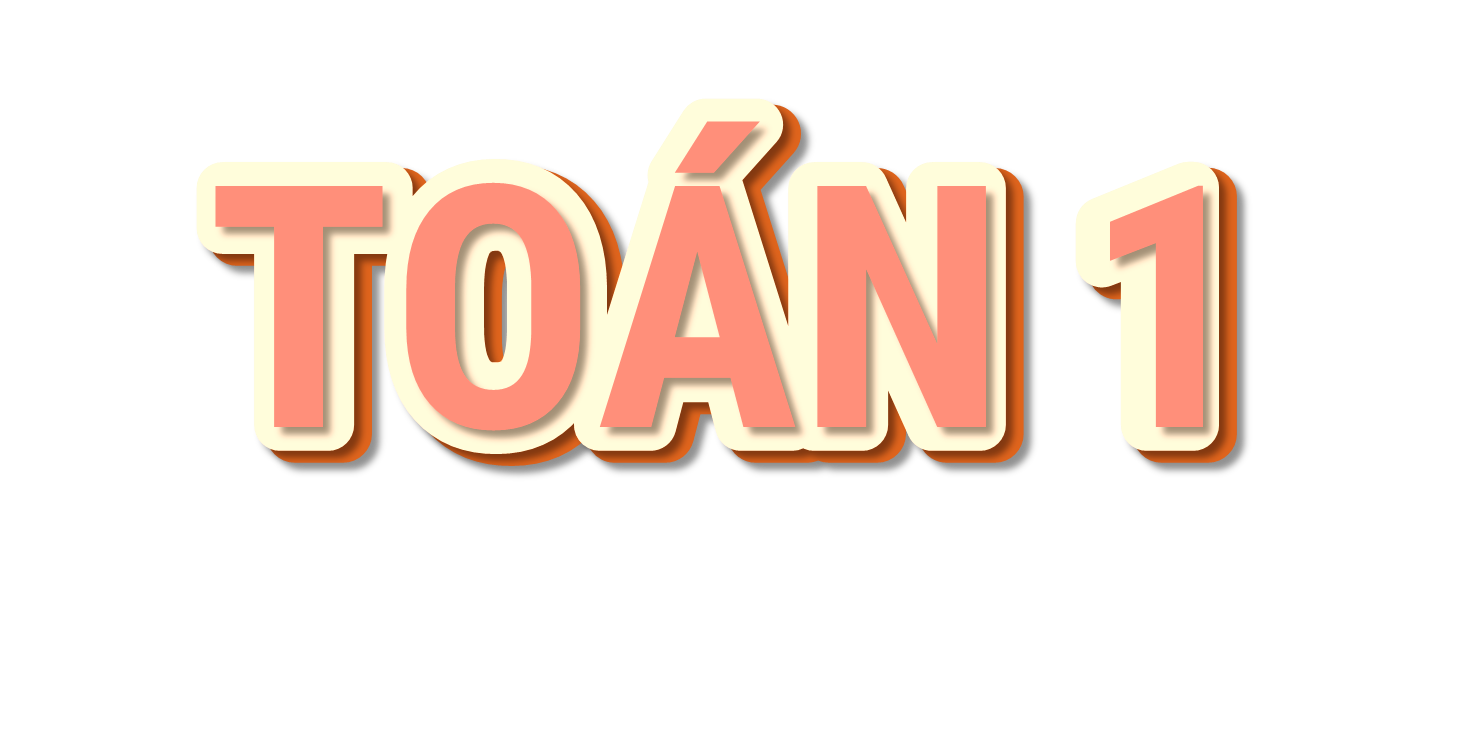 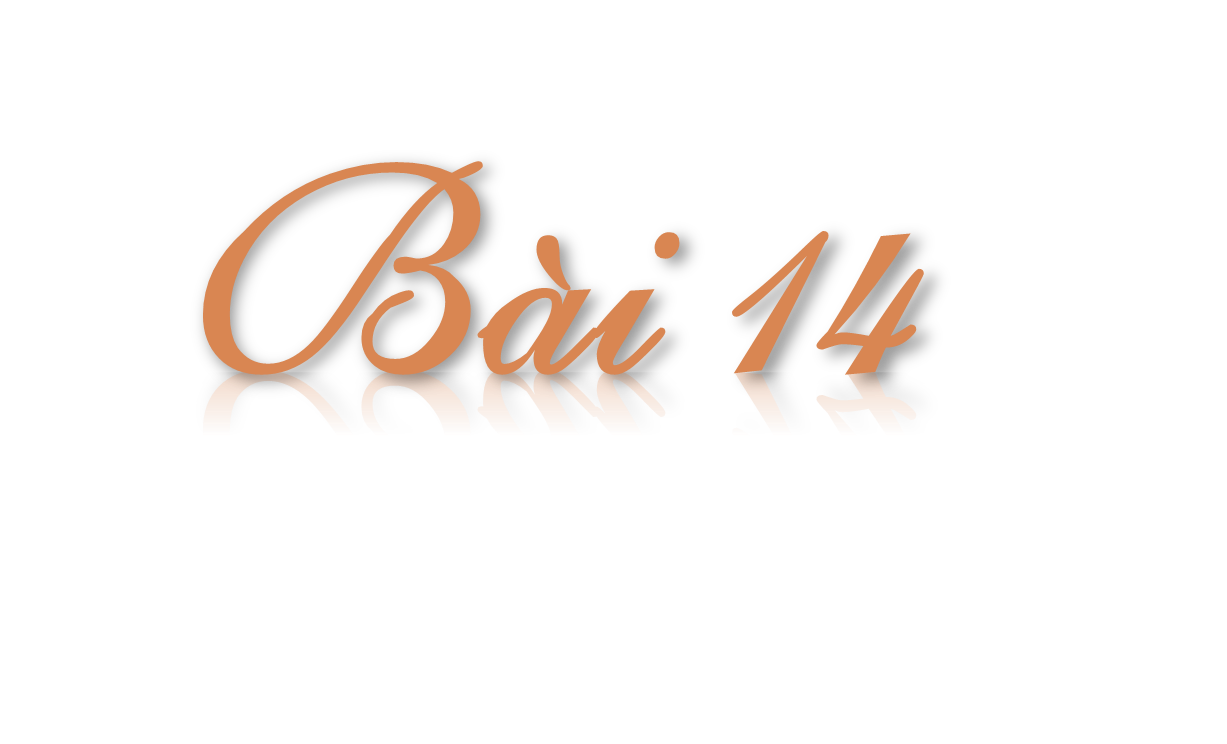 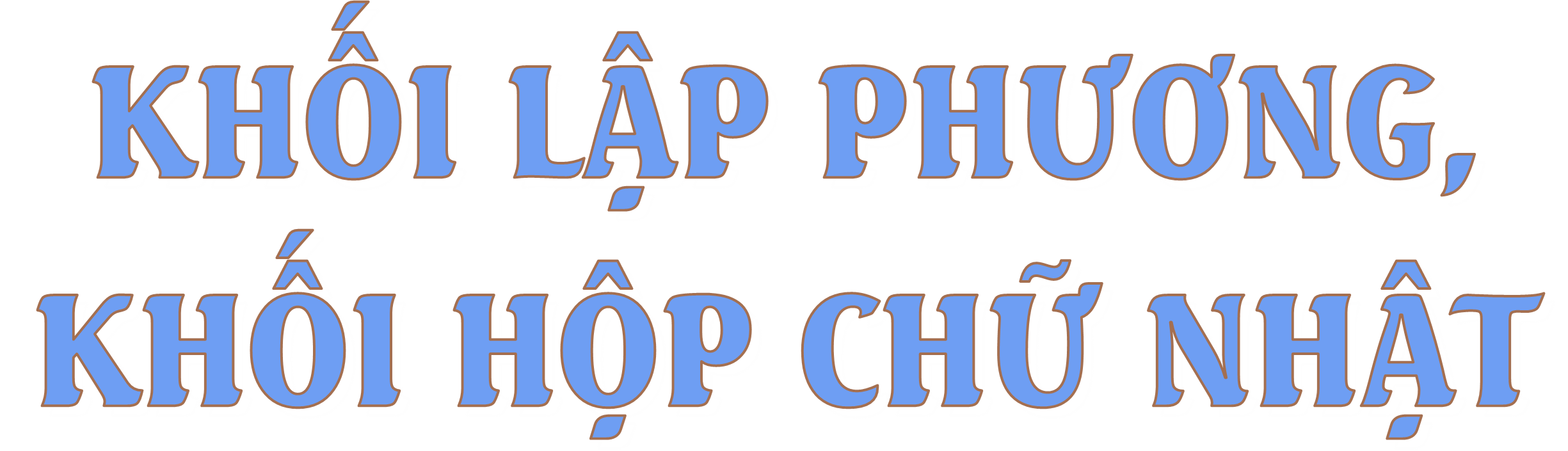 Tiết 1
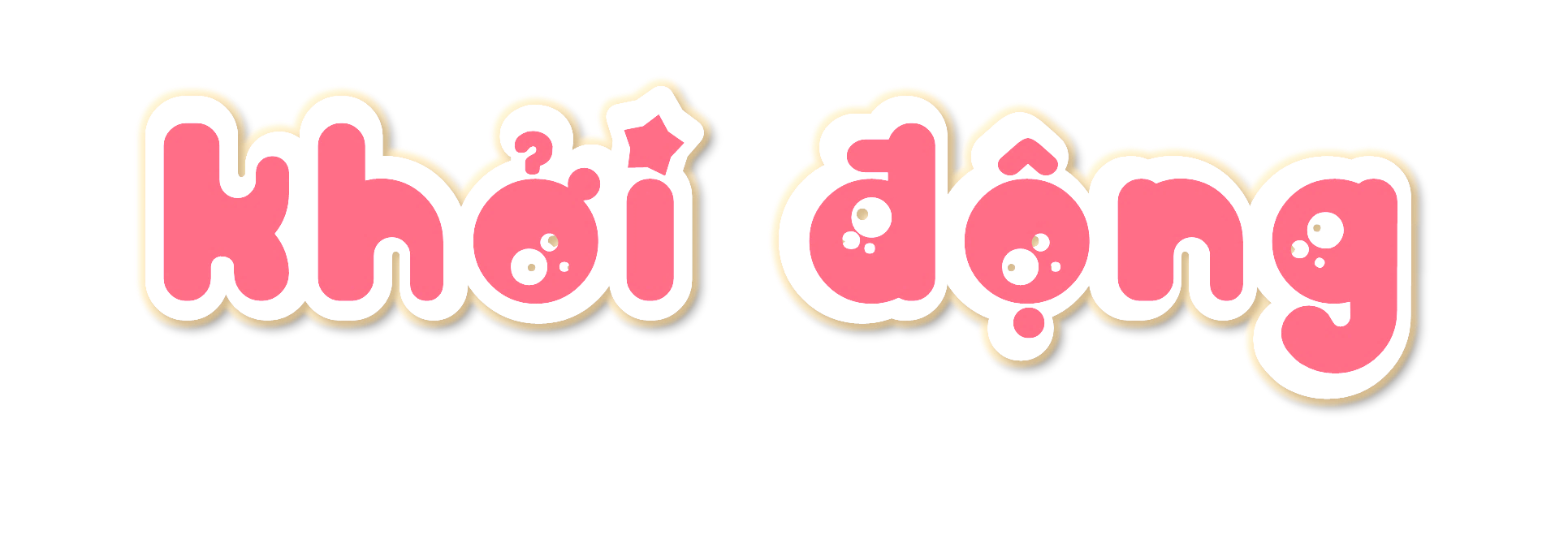 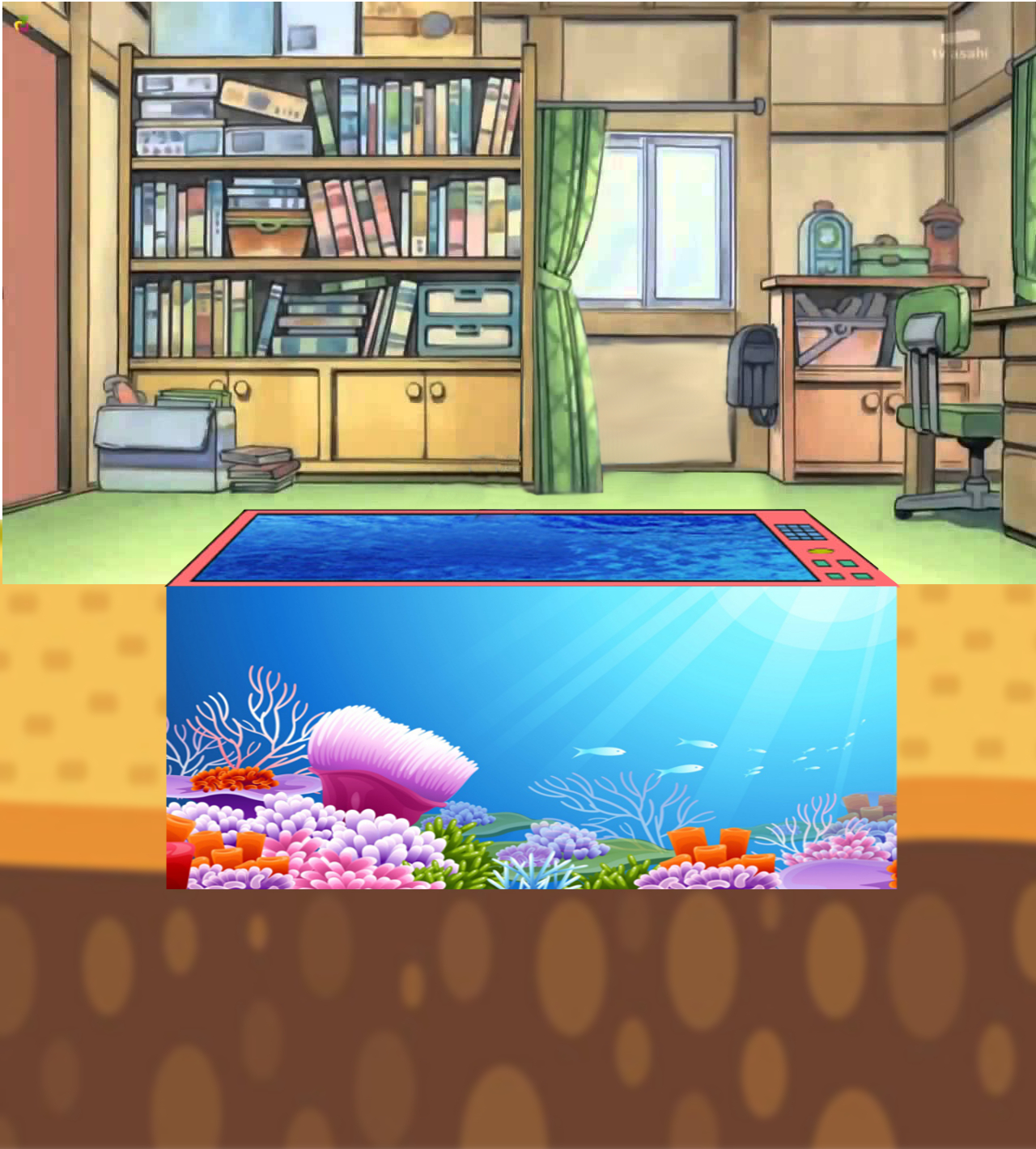 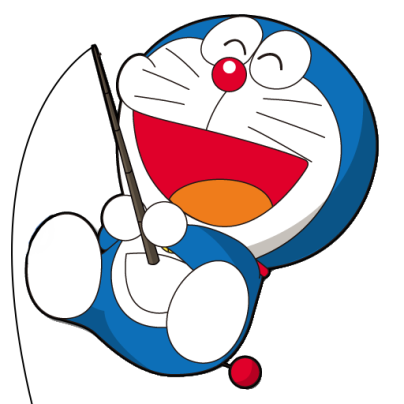 DORAEMON CÂU CÁ
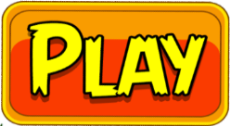 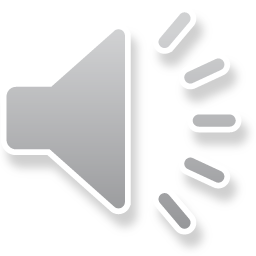 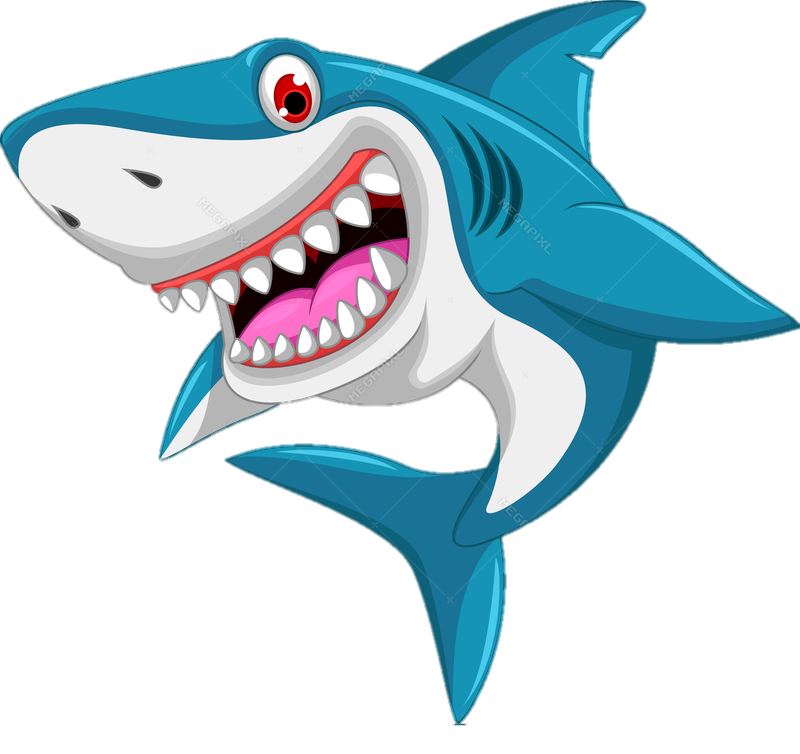 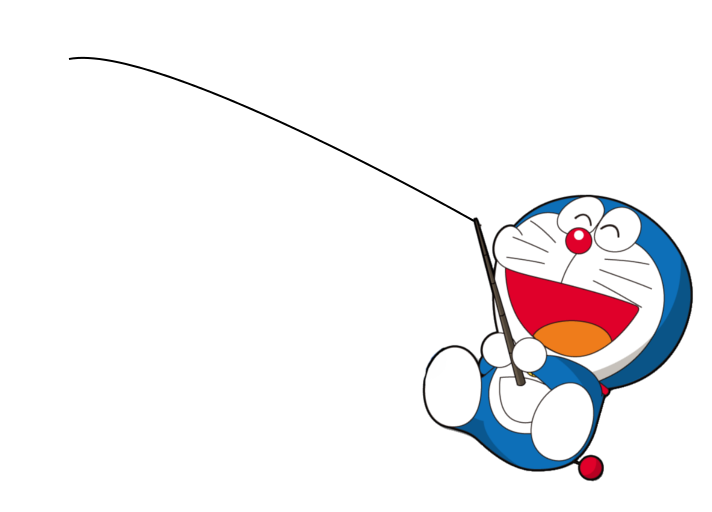 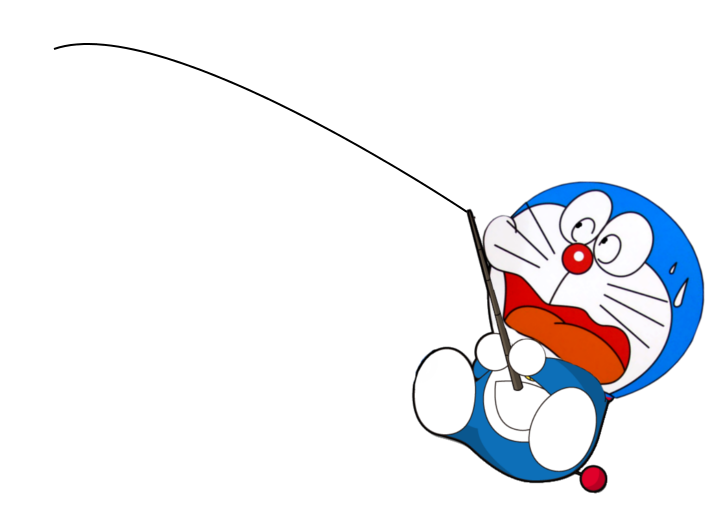 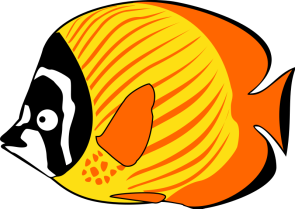 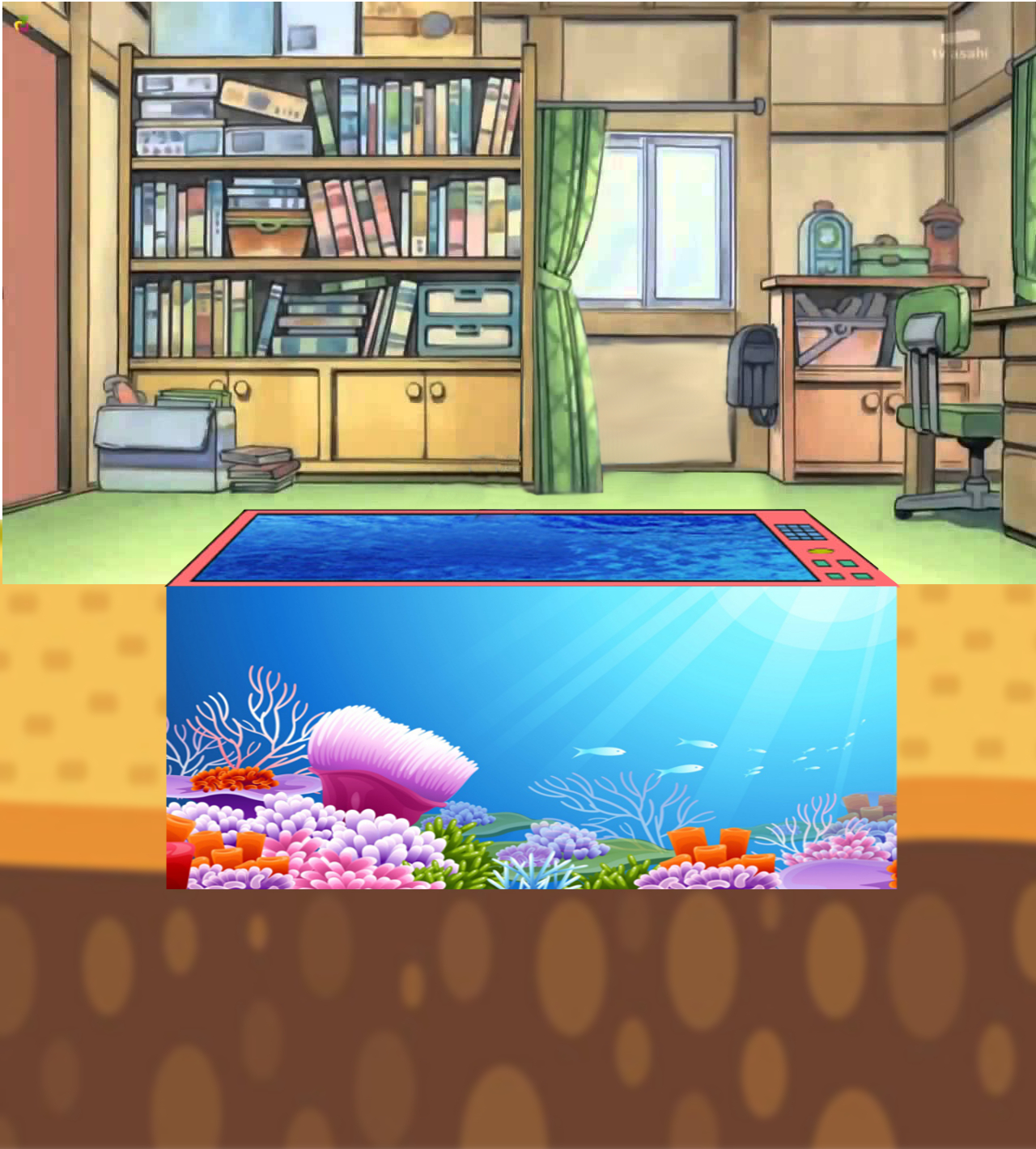 GIỎI QUÁ
Bắt đầu!
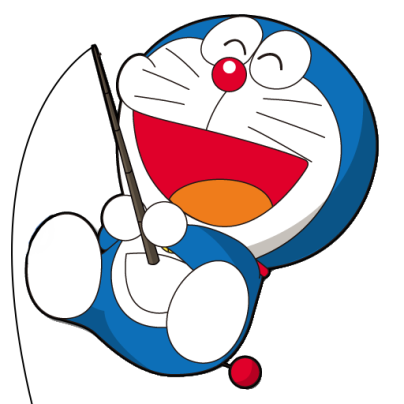 TIẾC QUÁ
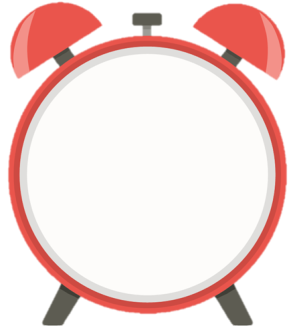 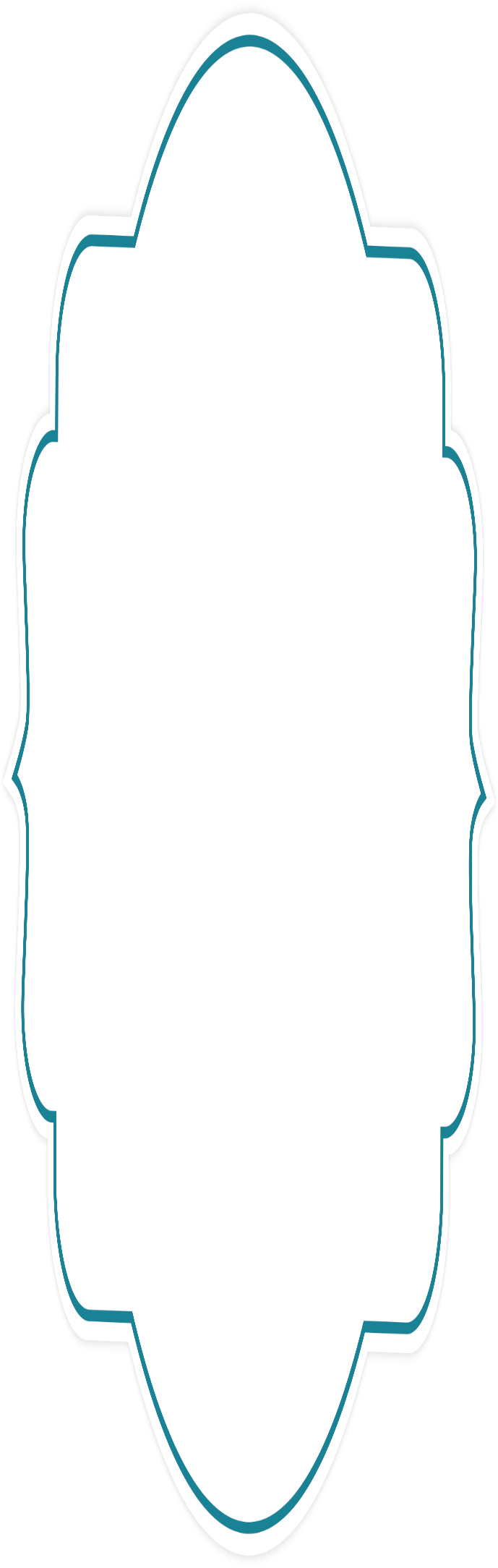 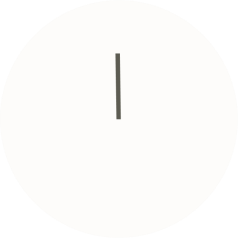 HẾT GIỜ
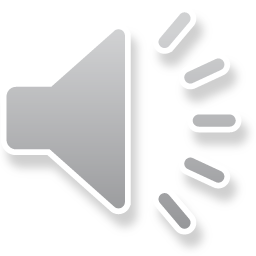 8 + 2 = ?
A. 10
B. 9
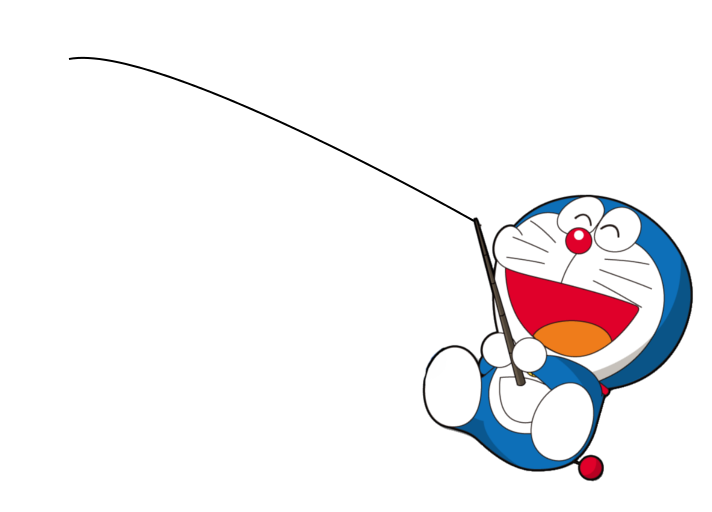 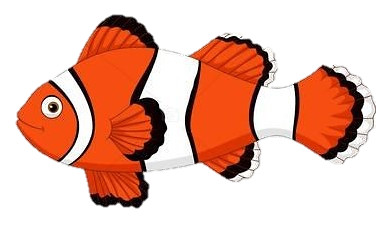 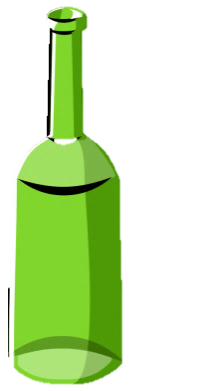 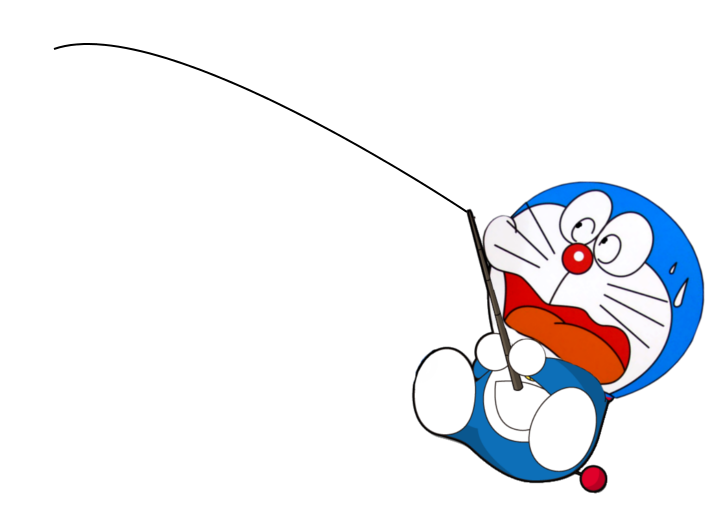 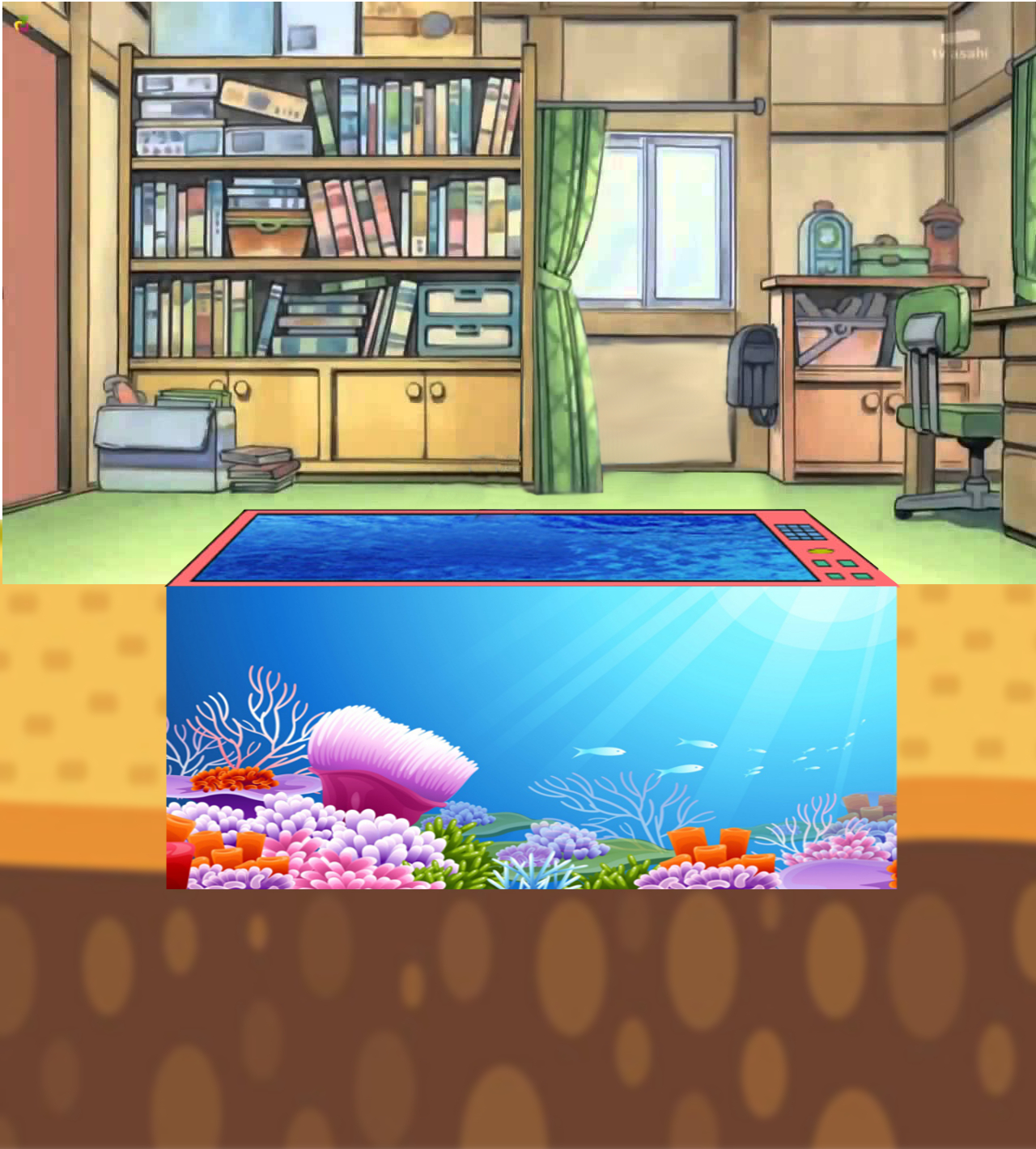 GIỎI QUÁ
Bắt đầu!
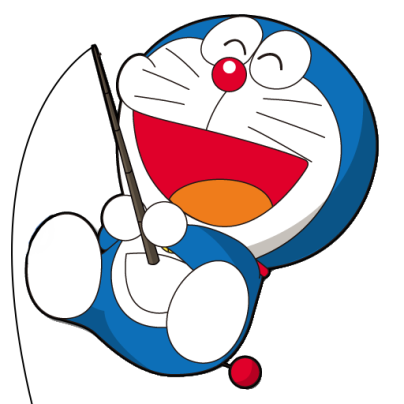 TIẾC QUÁ
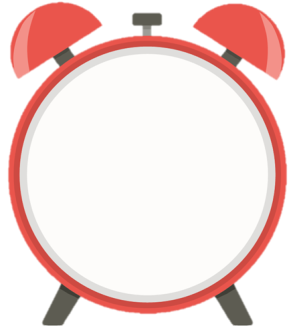 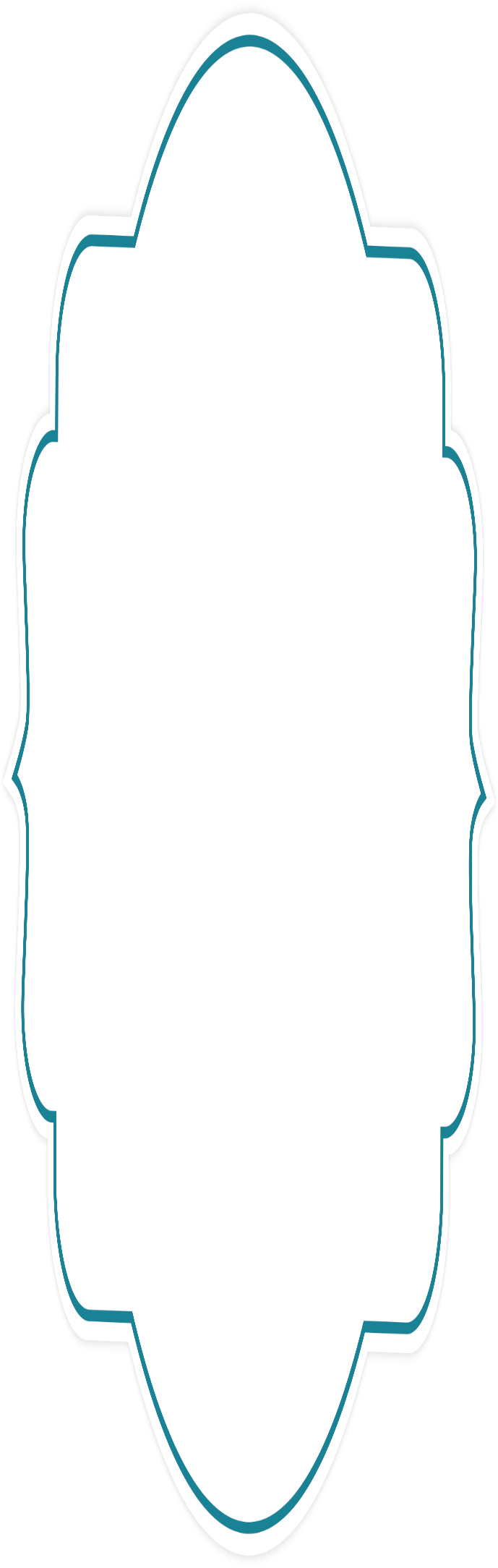 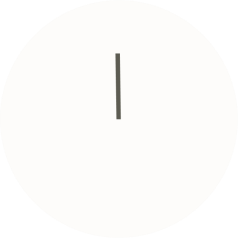 HẾT GIỜ
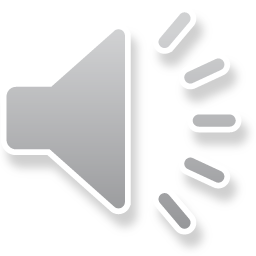 6 + 3 = ?
A. 7
B. 9
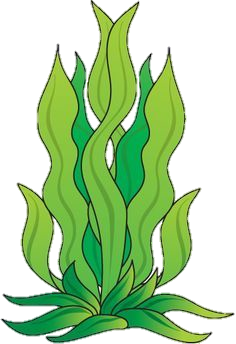 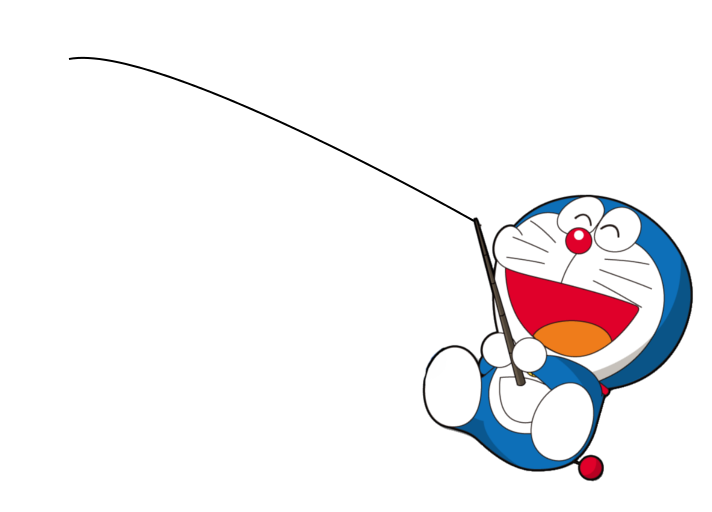 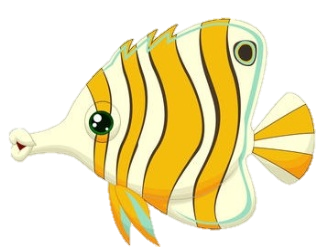 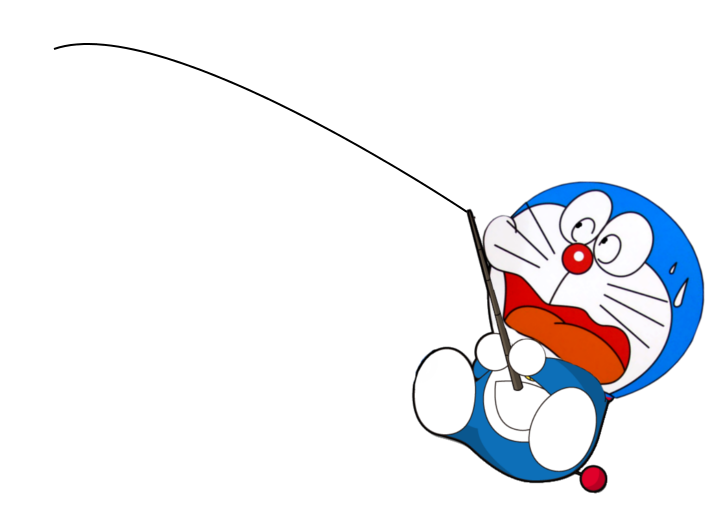 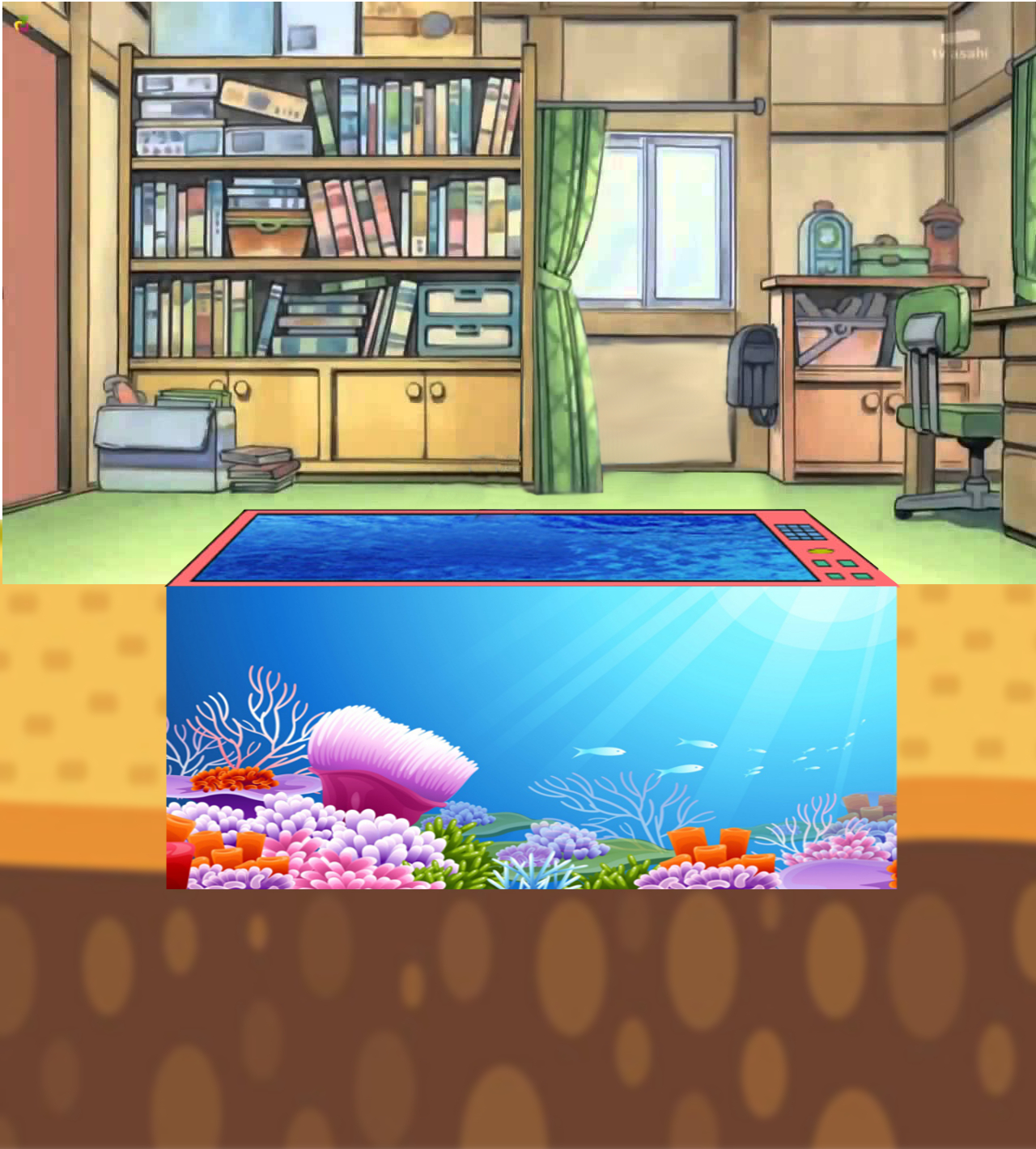 GIỎI QUÁ
Bắt đầu!
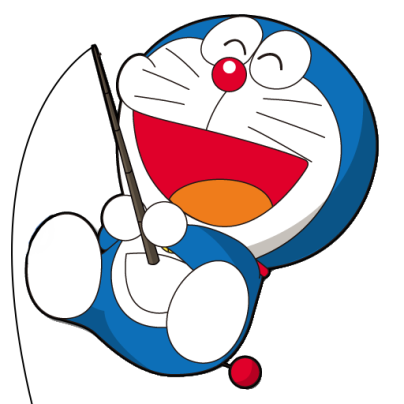 TIẾC QUÁ
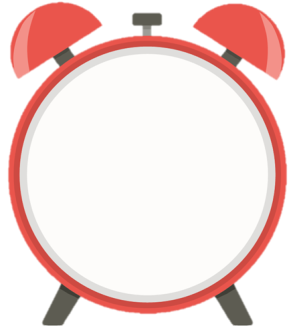 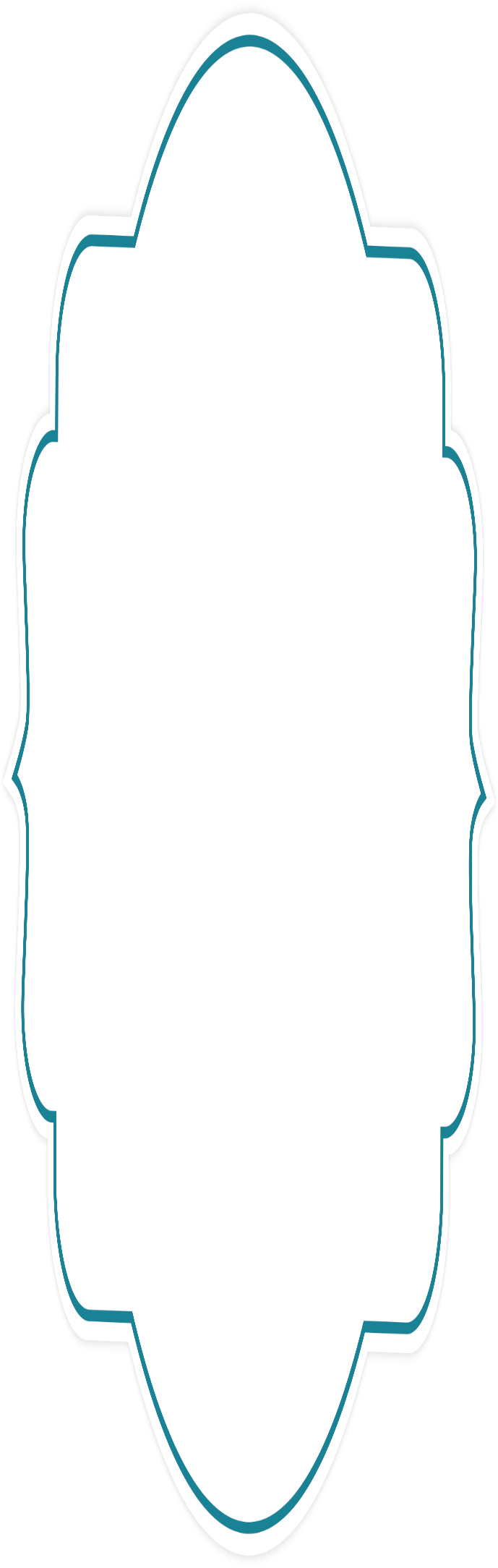 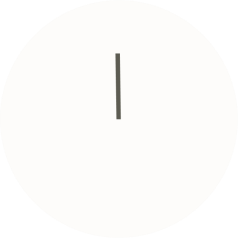 HẾT GIỜ
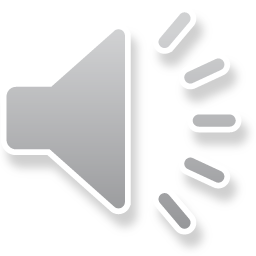 9 − 0 = ?
A. 0
B. 9
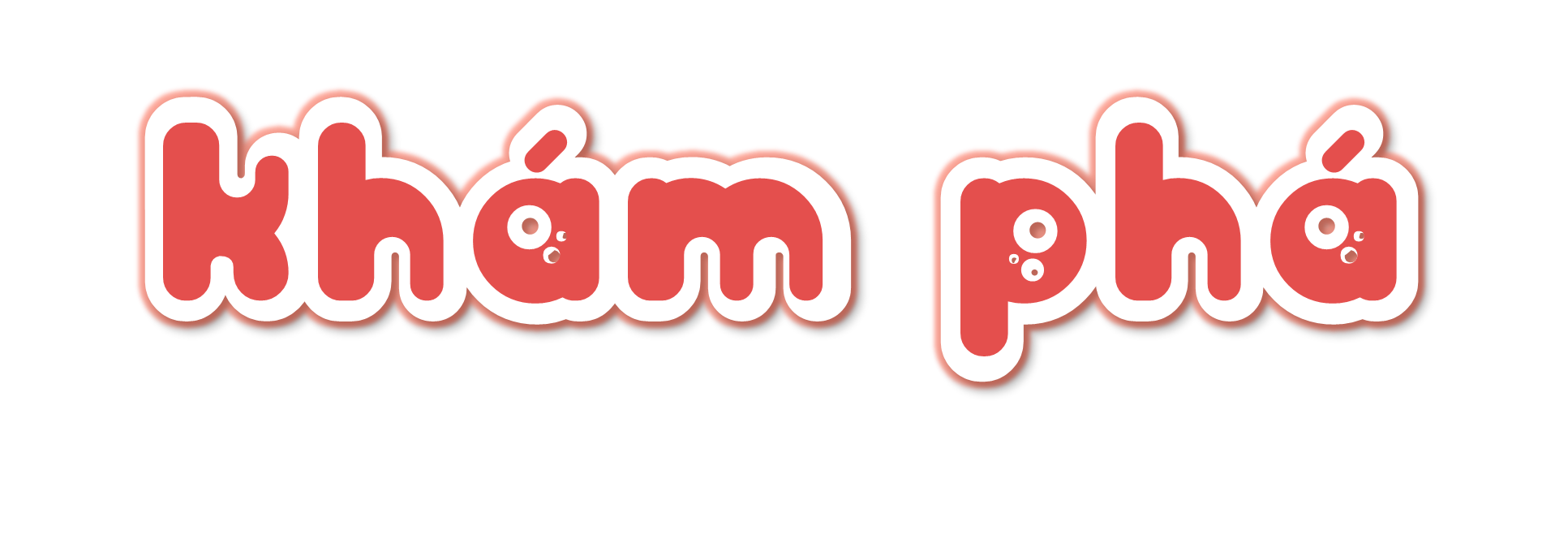 Khối lập phương
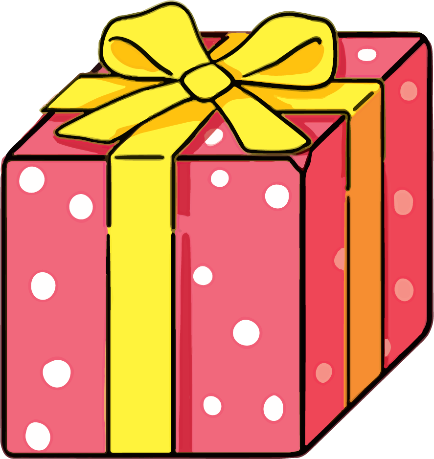 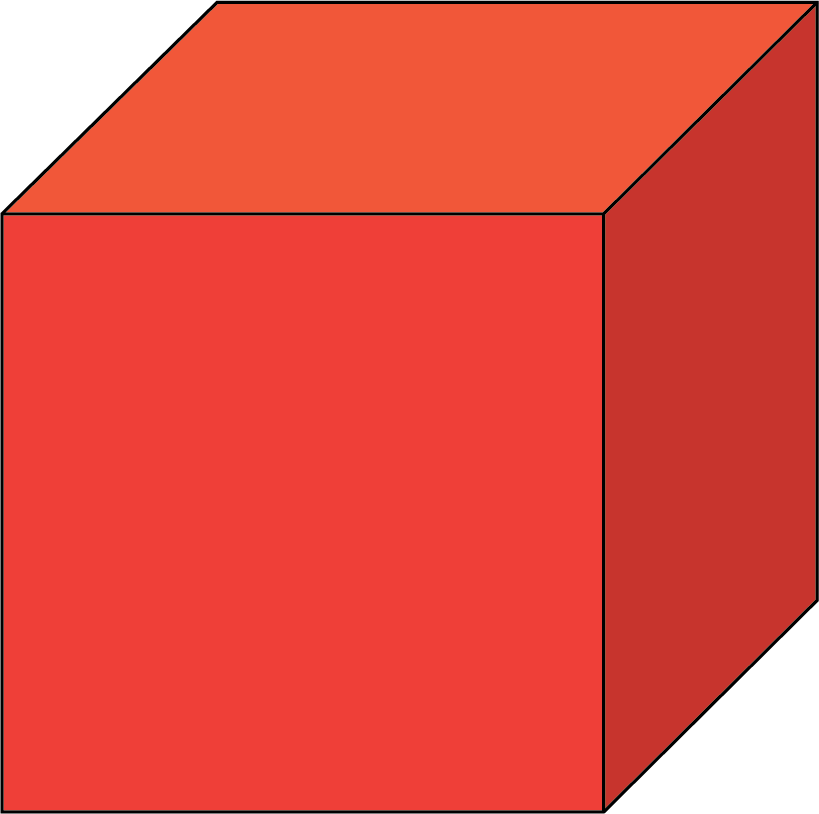 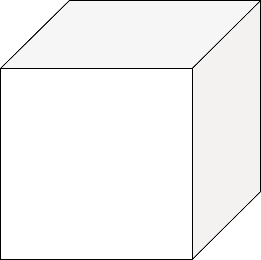 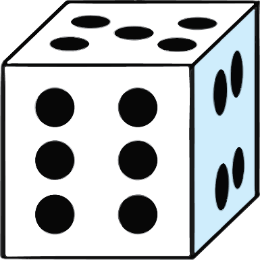 Khối lập phương
Khối hộp chữ nhật
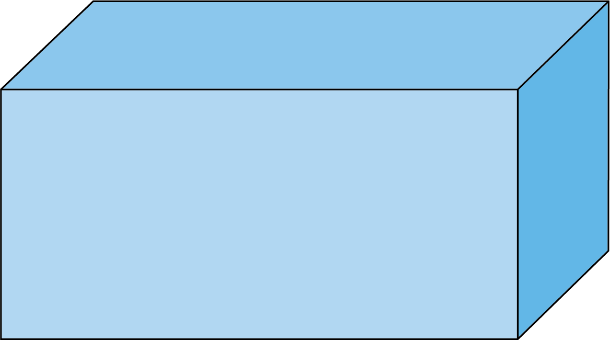 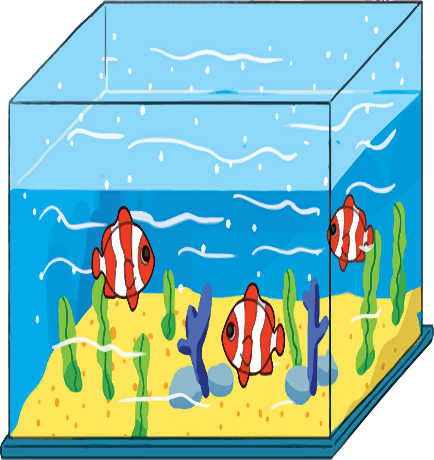 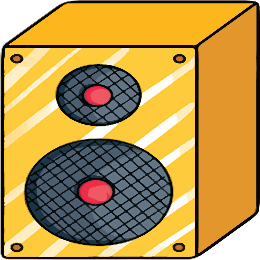 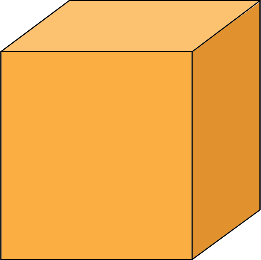 Khối hộp chữ nhật
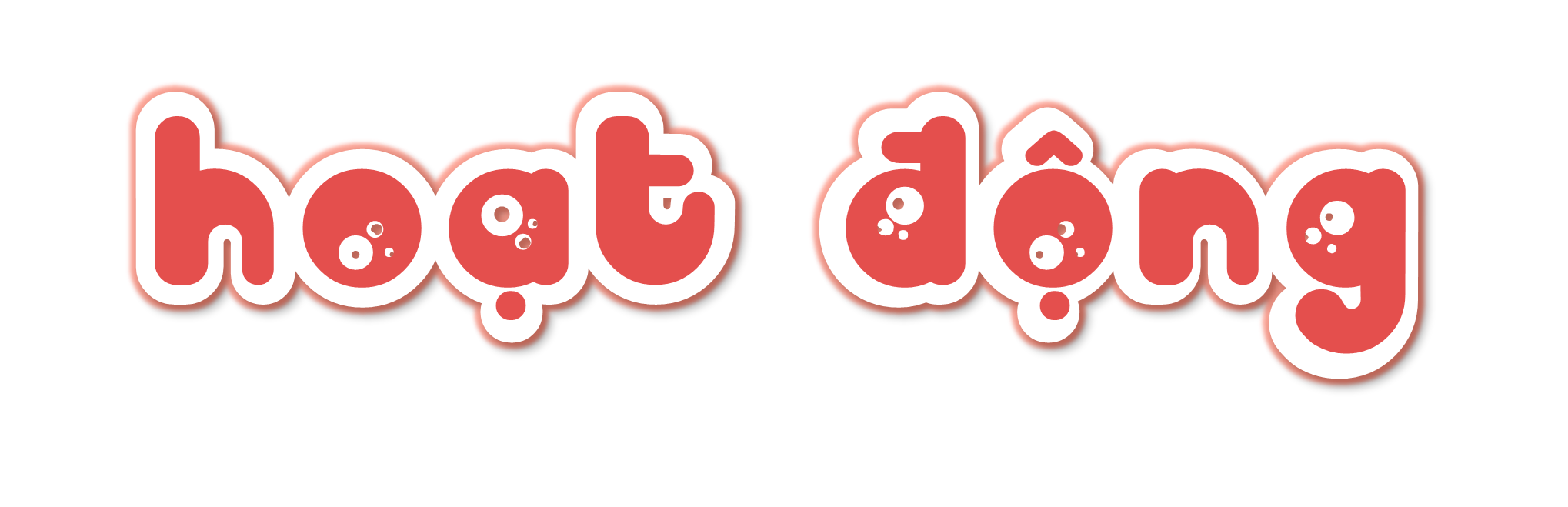 Những hình nào là khối lập phương?
1
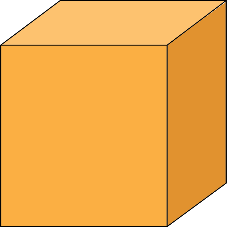 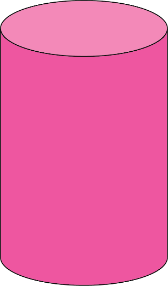 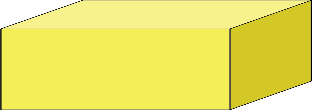 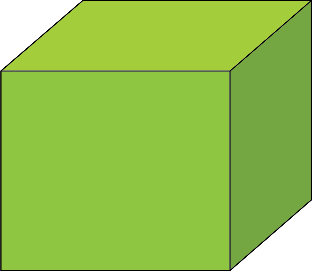 B
D
A
C
Những hình nào là khối hộp chữ nhật?
2
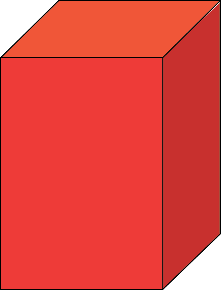 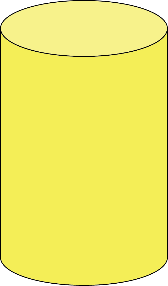 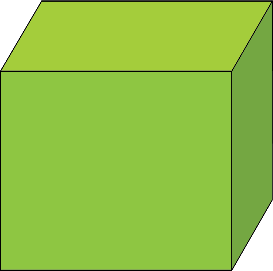 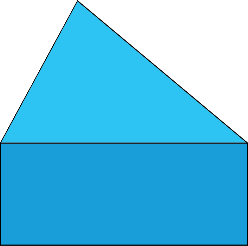 B
D
A
C
a) Mỗi đồ vật sau có dạng hình gì?
2
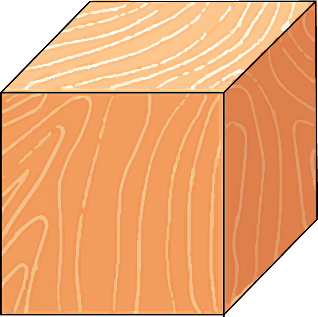 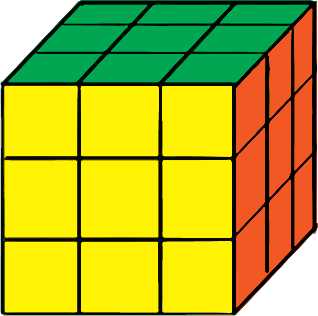 Khối lập phương
Khối hộp chữ nhật
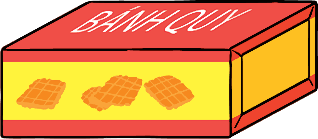 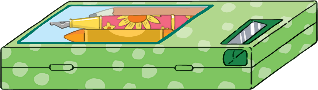 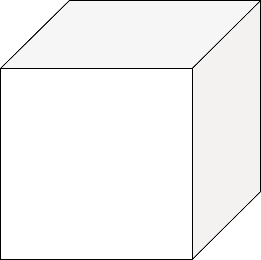 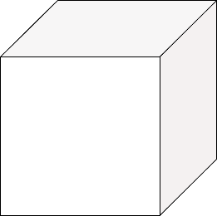 2
b) Em hãy nêu tên một số đồ vật có dạng khối lập phương hoặc khối hộp chữ nhật ở quanh ta nhé!
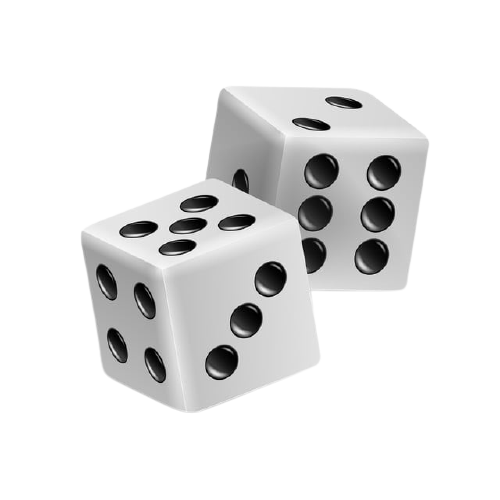 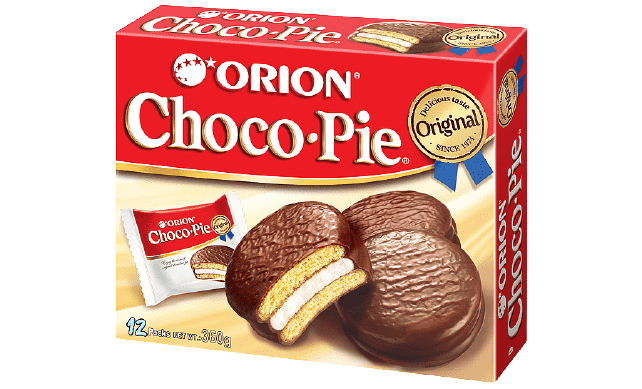 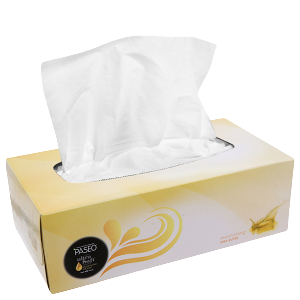 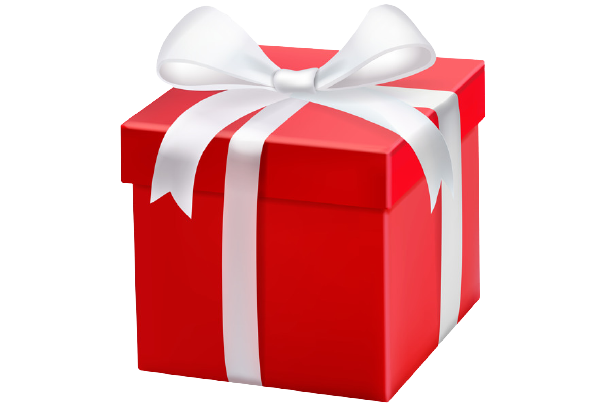 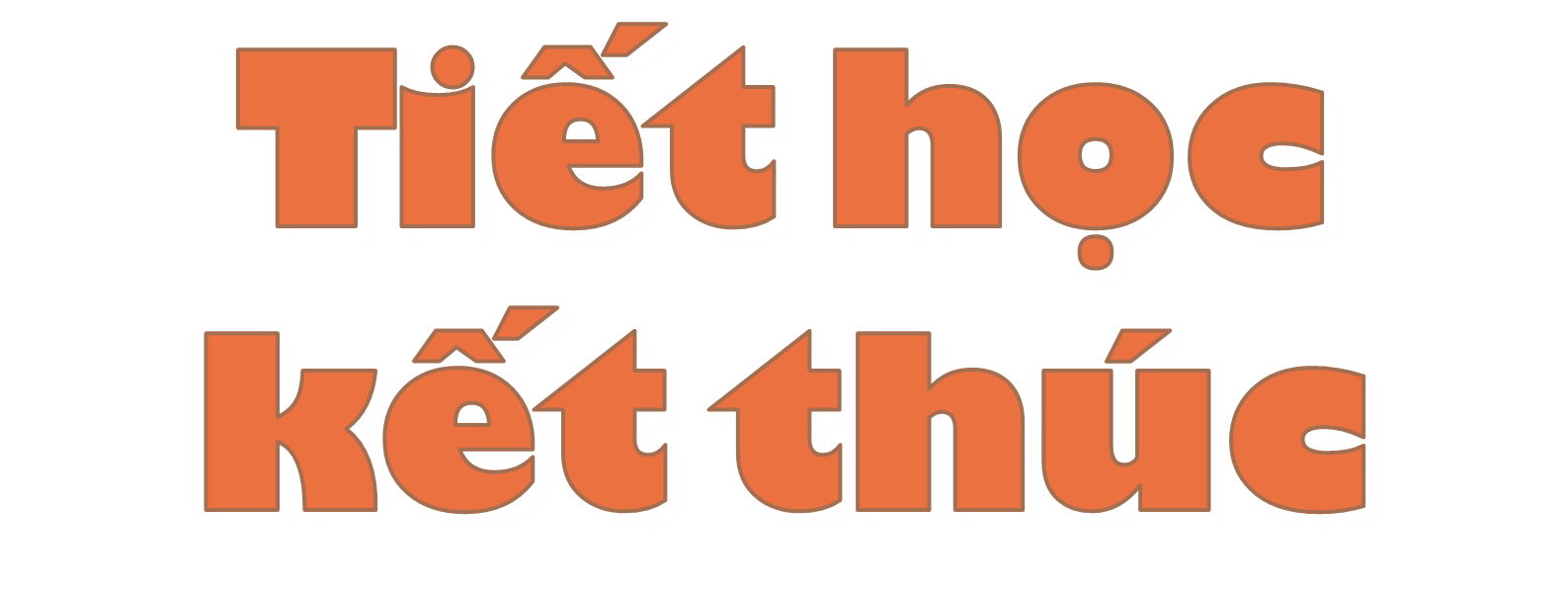